BEtter Smart Software fastER (BESSER): an open-source low-modeling low-code platform to develop smart software
Iván Alfonso, Marcos Gomez, Aaron Conrardy, Jordi Cabot
Luxembourg Institute of Science and Technology (LIST)



5/12/23
Table of Contents
01
Why BESSER?
02
BESSER Project Overview
03
BESSER Bot Framework
04
Conclusion and Future Steps
Low-code application platforms accelerate app delivery by dramatically reducing the amount of hand-coding required 
– Forrester Report
Low-code is the evolution of previous model-based approaches (MDE, UML, MDA, …) where most of the application code is automatically generated from high-level designs of the system
3
WHY LOW-CODE
Clients demand it
Growing market
Quality
All major players (Amazon, Microsoft, Google,…) are adding low-code/no-code solutions to respond to this demand
The worldwide market for low-code is projected to $26.9 billion in 2023, a 19.6% increase from 2022.
Models can be tested and verified before starting the coding phase
01
06
Low-code everywhere
Most software projects will ship with components developed with low-code tools in 2025
Low-code
Productivity
02
Automation techniques take care of generating most of the system code (e.g. all the boilerplate code)
05
Portability
03
04
Model once deploy everywhere by just using different generators on top of the same model
4
Smart software systems – Low-code coverage
Indeed, low-code platforms are limited to data-entry web apps
6
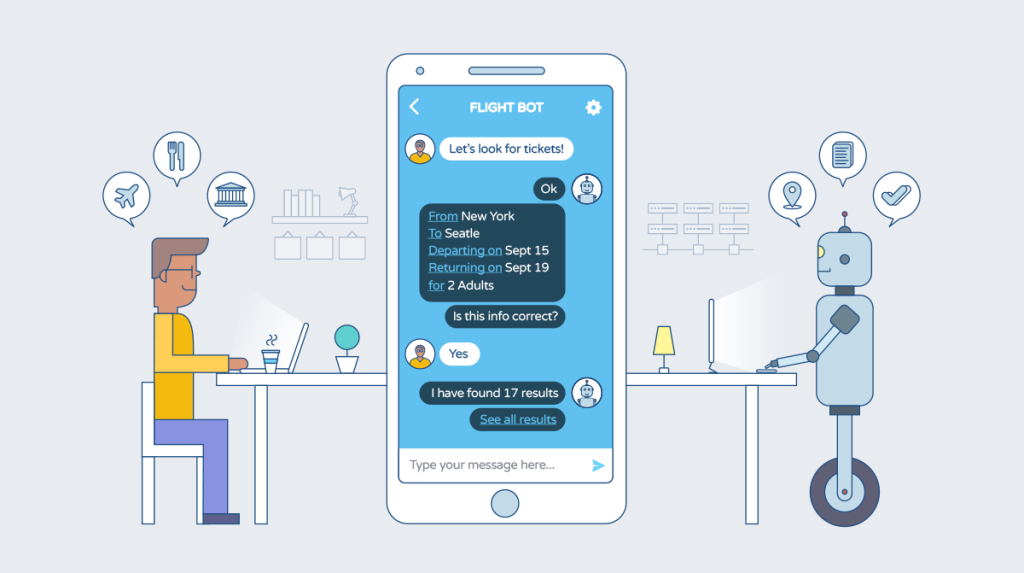 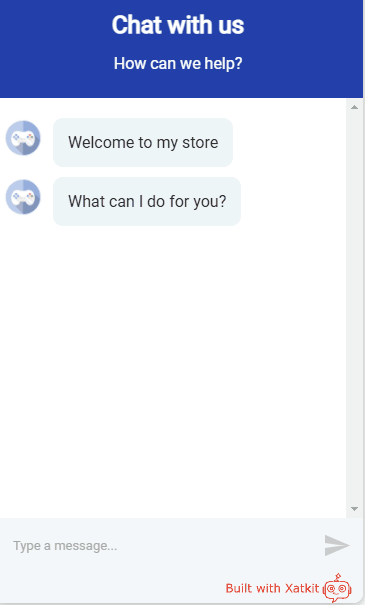 BESSER Project
Building Better Smart Software Faster
KEY FACTS
01
BESSER is a low-code approach to develop AI-enhanced software, often referred to as smart software
BESSER is a 5-year FNR PEARL project. BESSER will benefit of the +20 years of research experience of the PI on these topics
04
02
BESSER will provide a single editor to model both traditional and smart components as well as possible ethical concerns
05
Some BESSER components will be released as OSS. BESSER aims to be the OSS low-code platform of Lux (at least), a market not covered by other vendors
03
BESSER will provide tools to generate and test all modeled components altogether (e.g. a chatbot, the web UI, the database, a prediction system…)
06
Commercial extensions will be allowed. We will be happy to help you adapt and plug your tools/services on top of BESSER
BESSER Platform Architecture
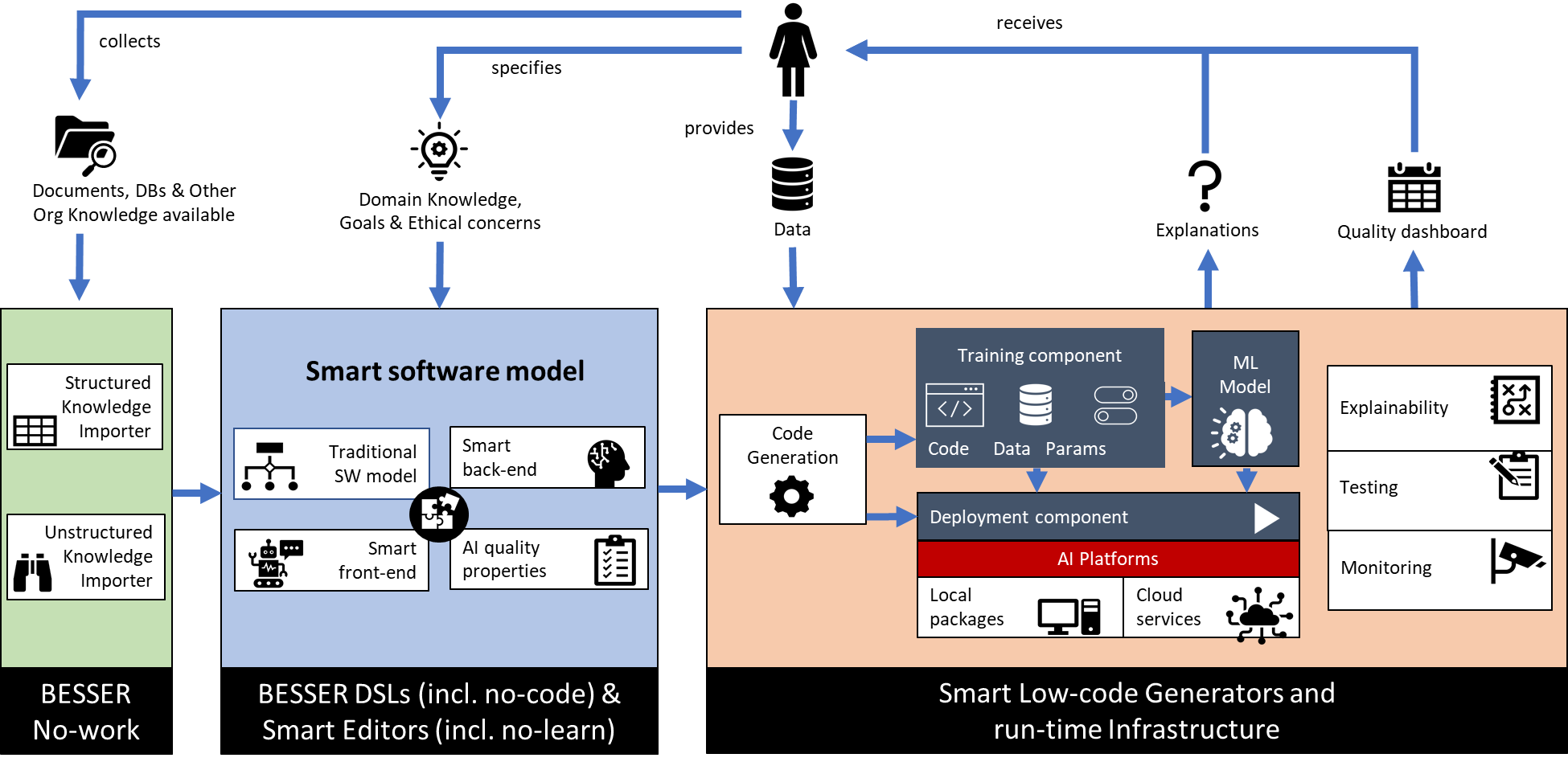 Low-modeling
10
BESSER Platform Architecture (LOW-CODE)
B-UML Language
Templates
B-UML
MM
Instance of
Conforms to
M2
M1
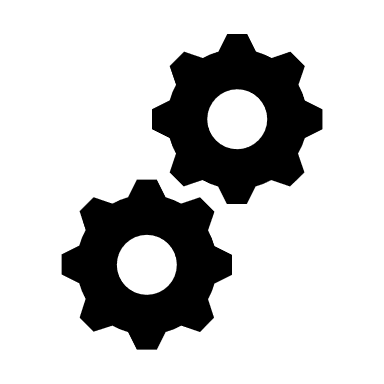 Model 
Transformation
Generated Code
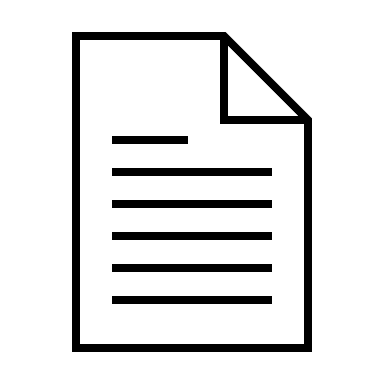 Model
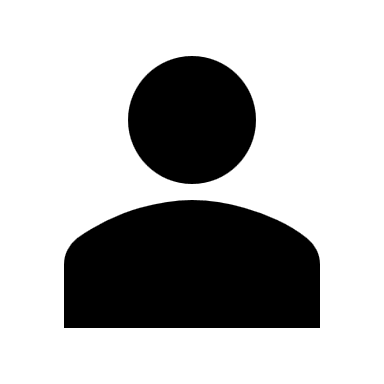 SQLAlchemy
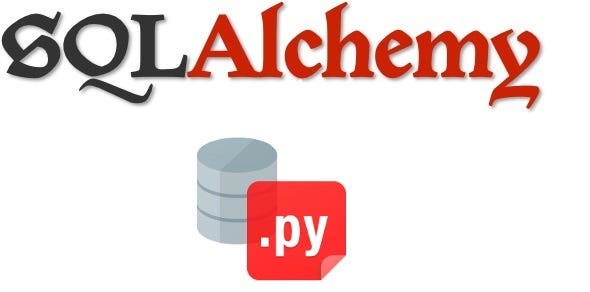 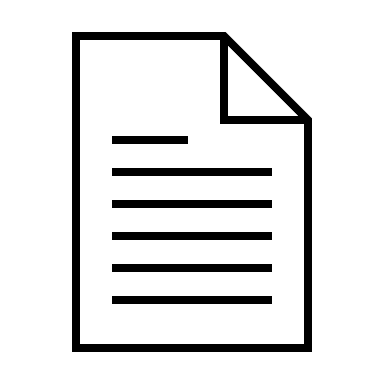 Python Classes
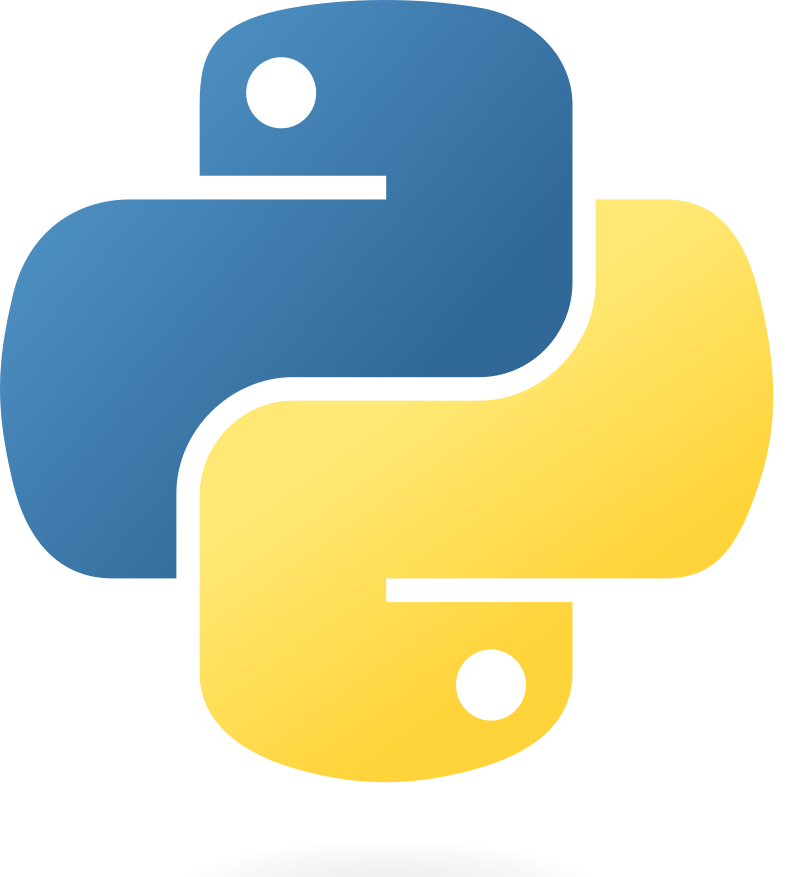 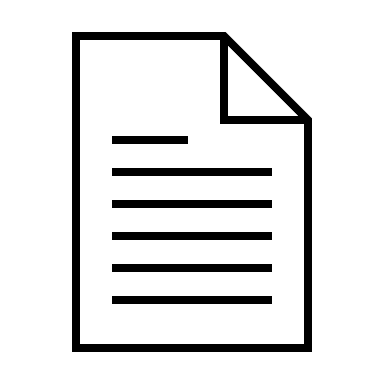 Django models
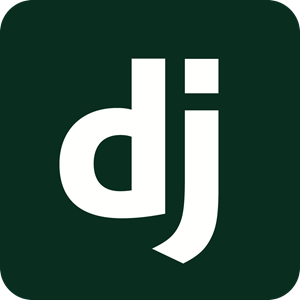 Hand-draw
PlantUML
Python
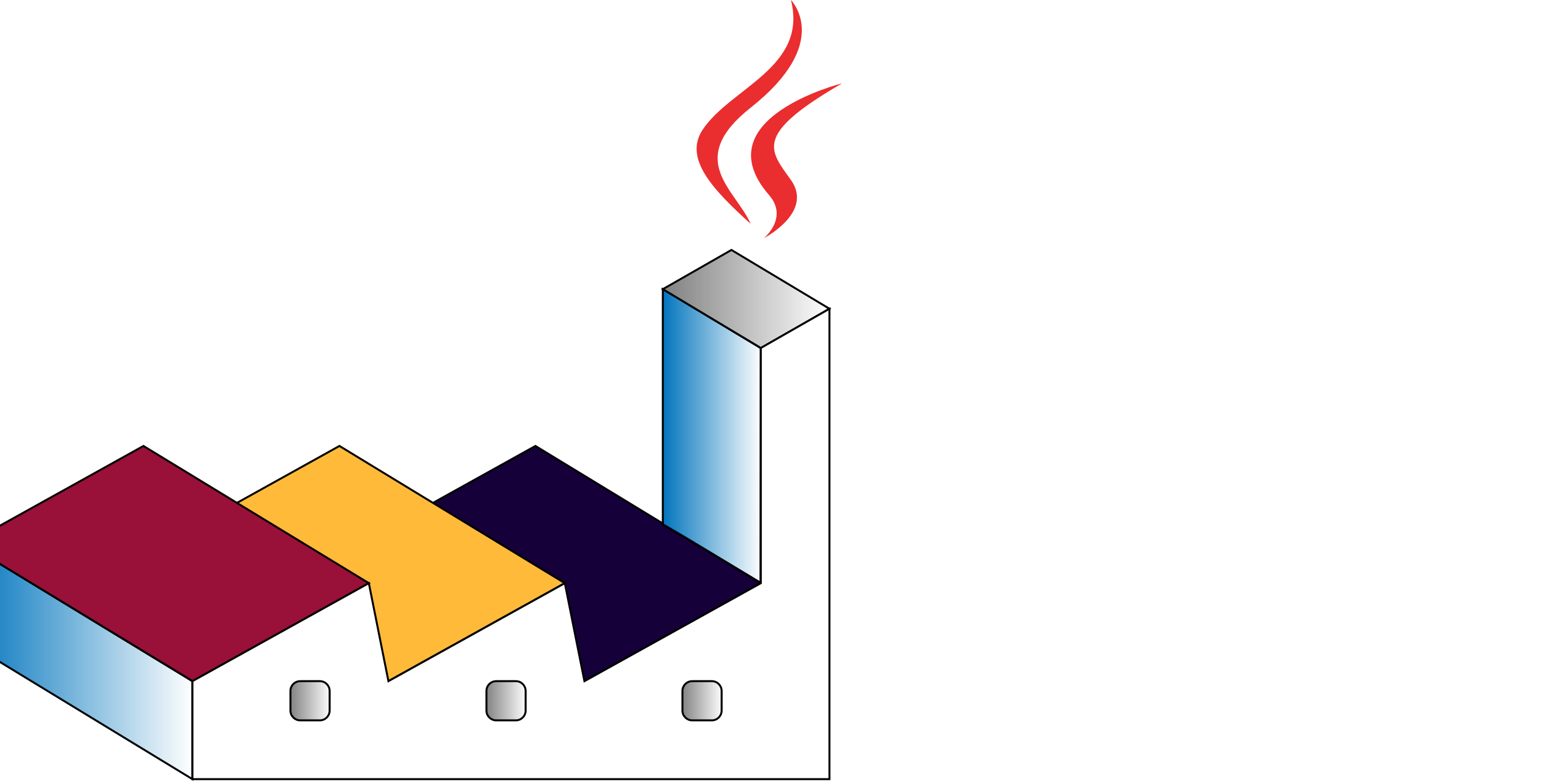 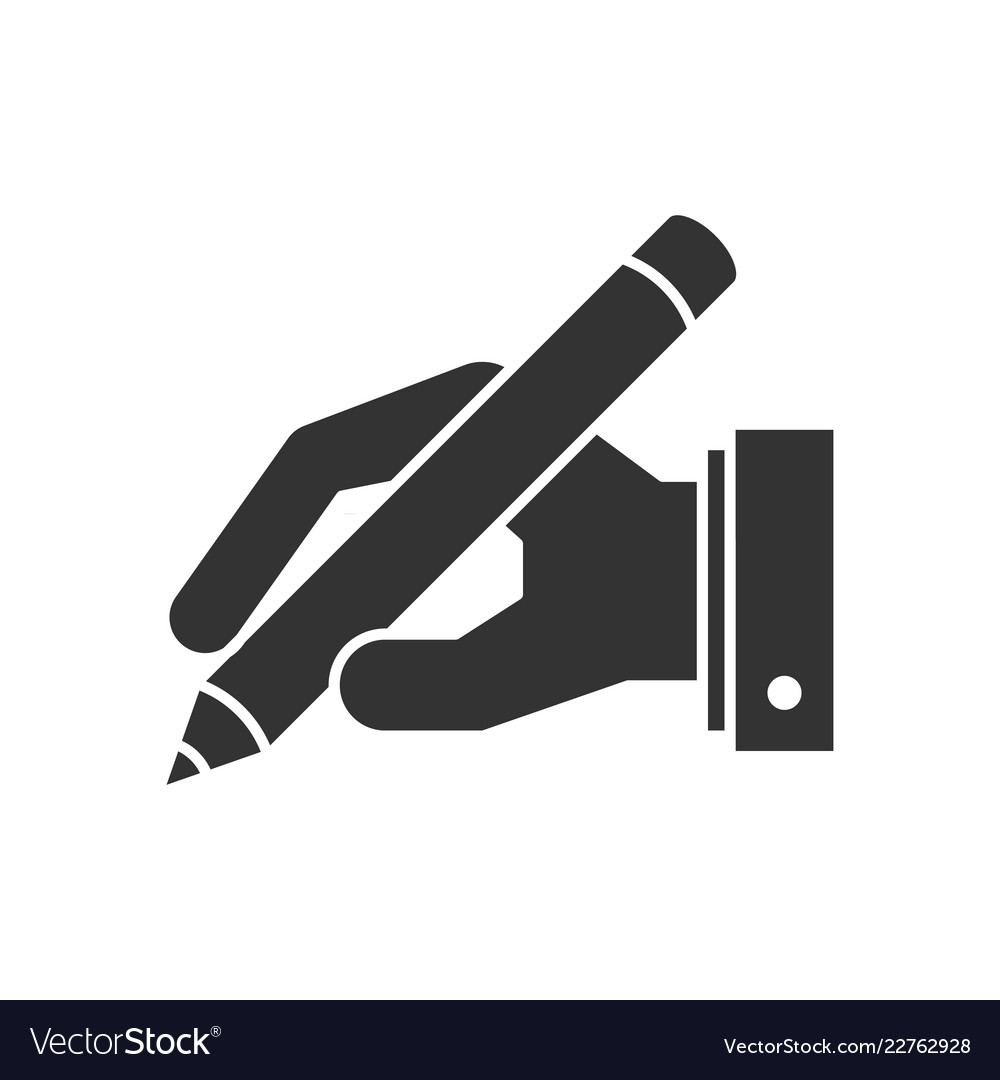 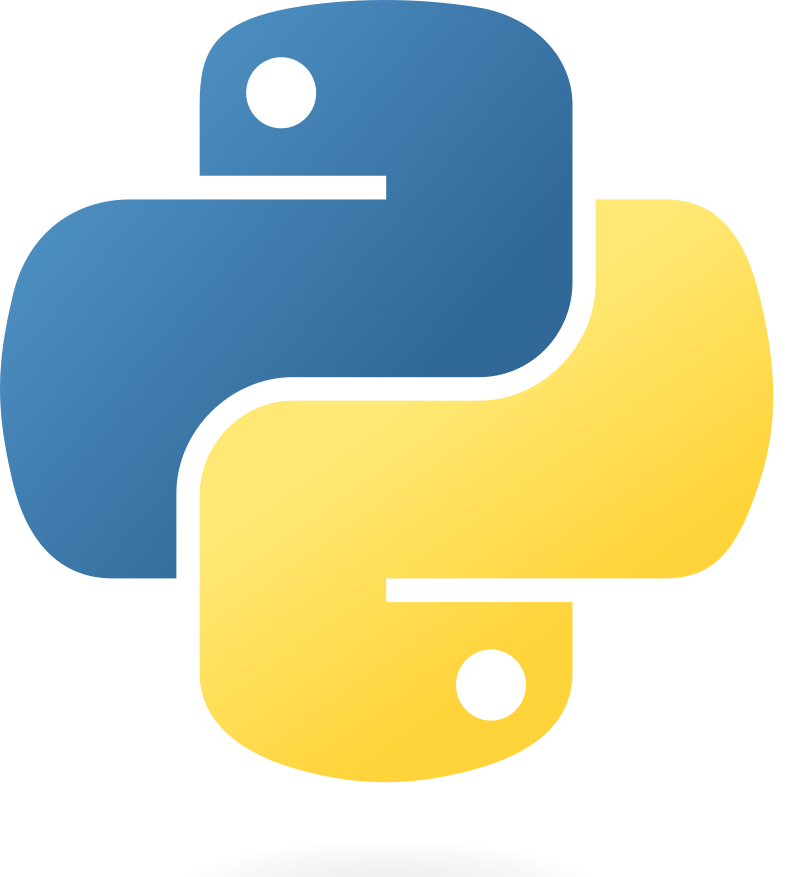 11
BESSER Platform Architecture (LOW-CODE)
PlantUML Model
B-UML Language
Templates
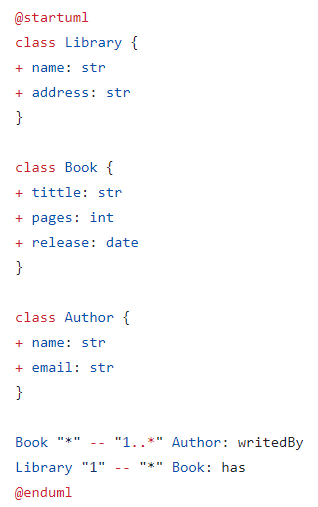 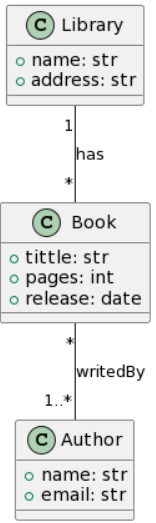 Templates
B-UML
MM
Conforms to
M2
Instance of
Conforms to
M2
M1
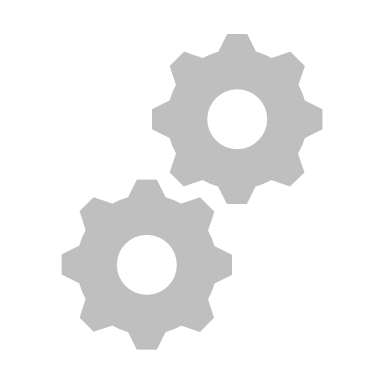 Model 
Transformation
M1
Generated Code
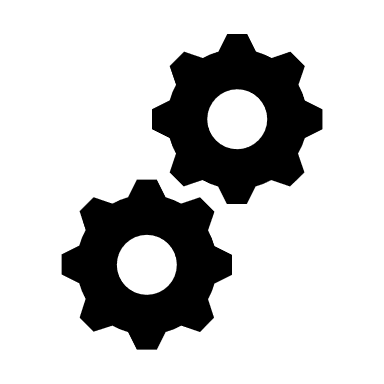 Model 
Transformation
Generated Code
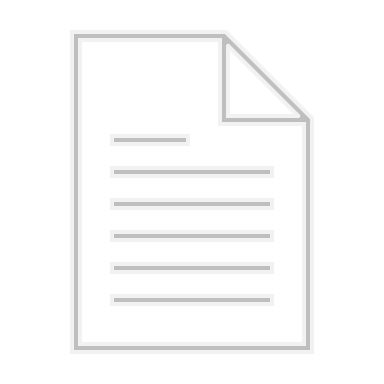 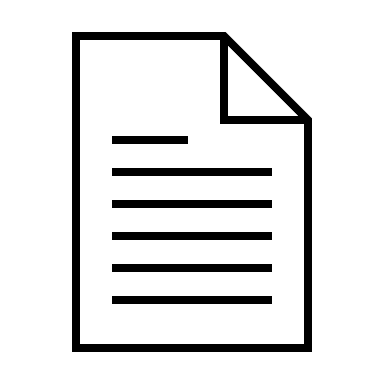 Model
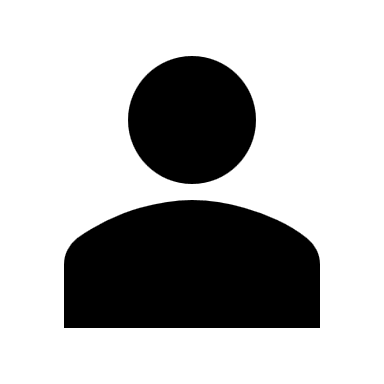 SQLAlchemy
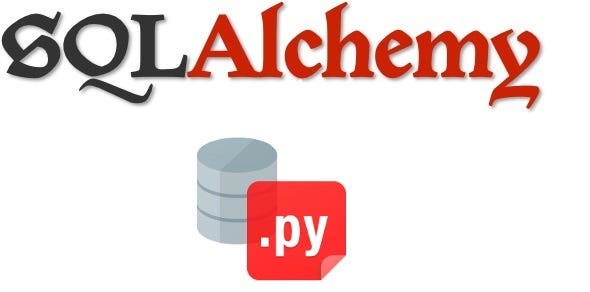 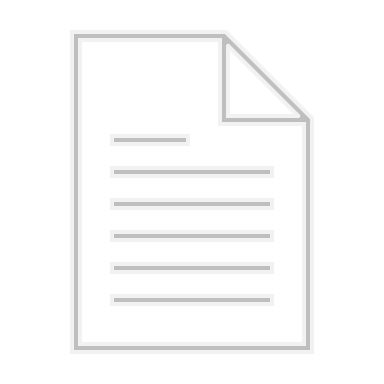 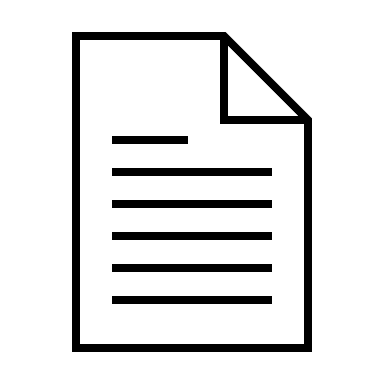 Python Classes
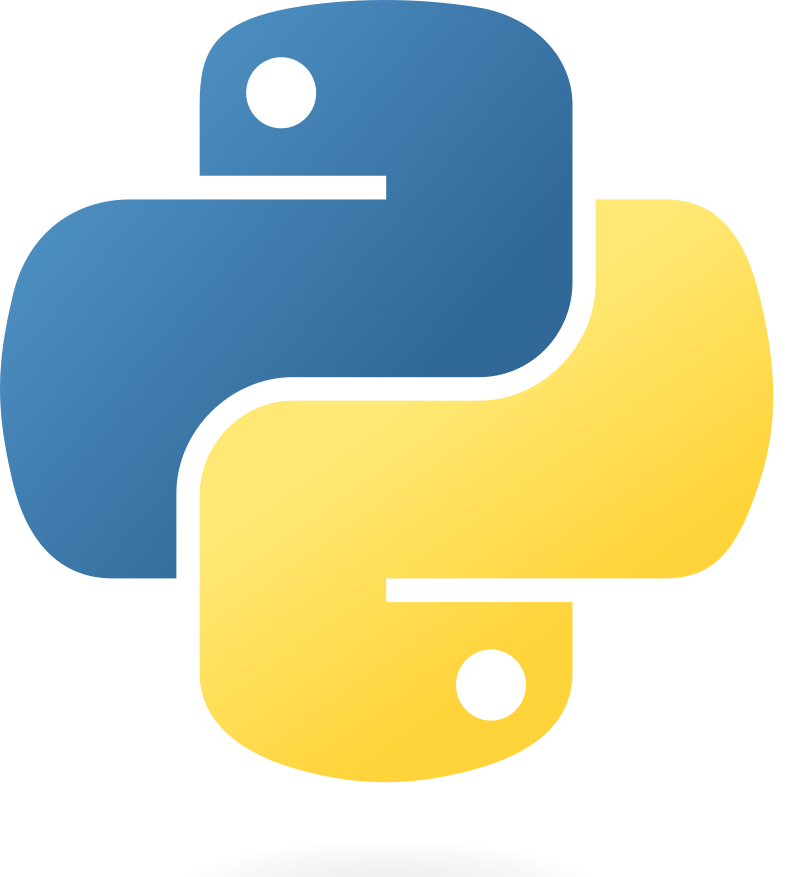 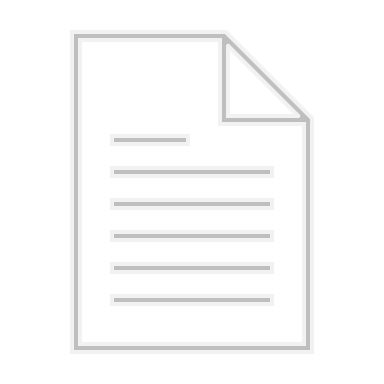 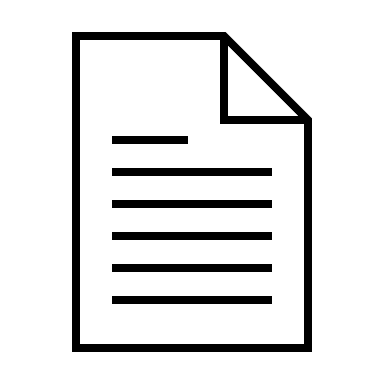 Django models
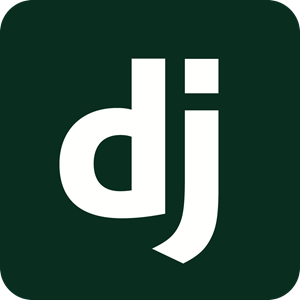 Hand-draw
PlantUML
Python
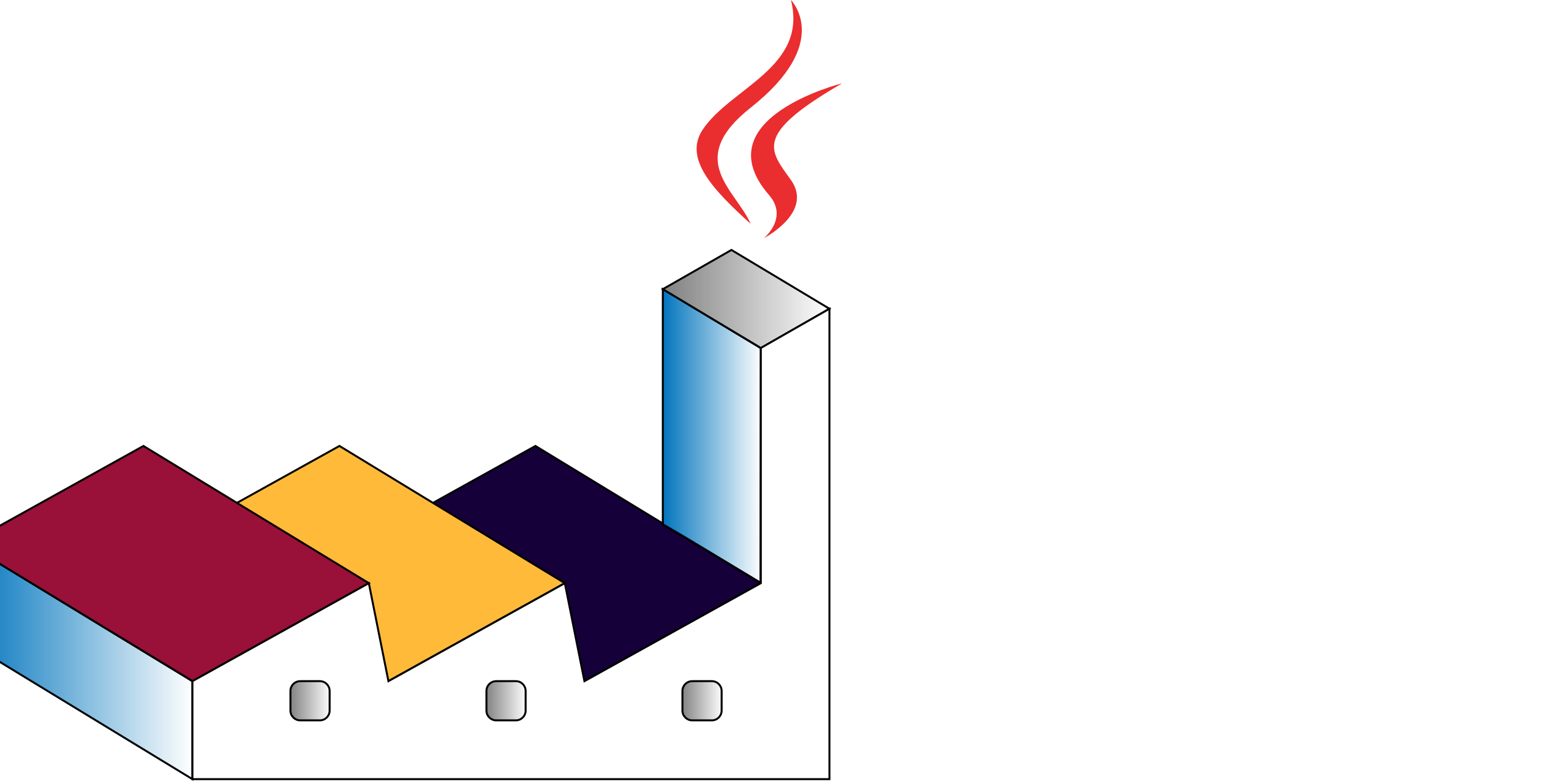 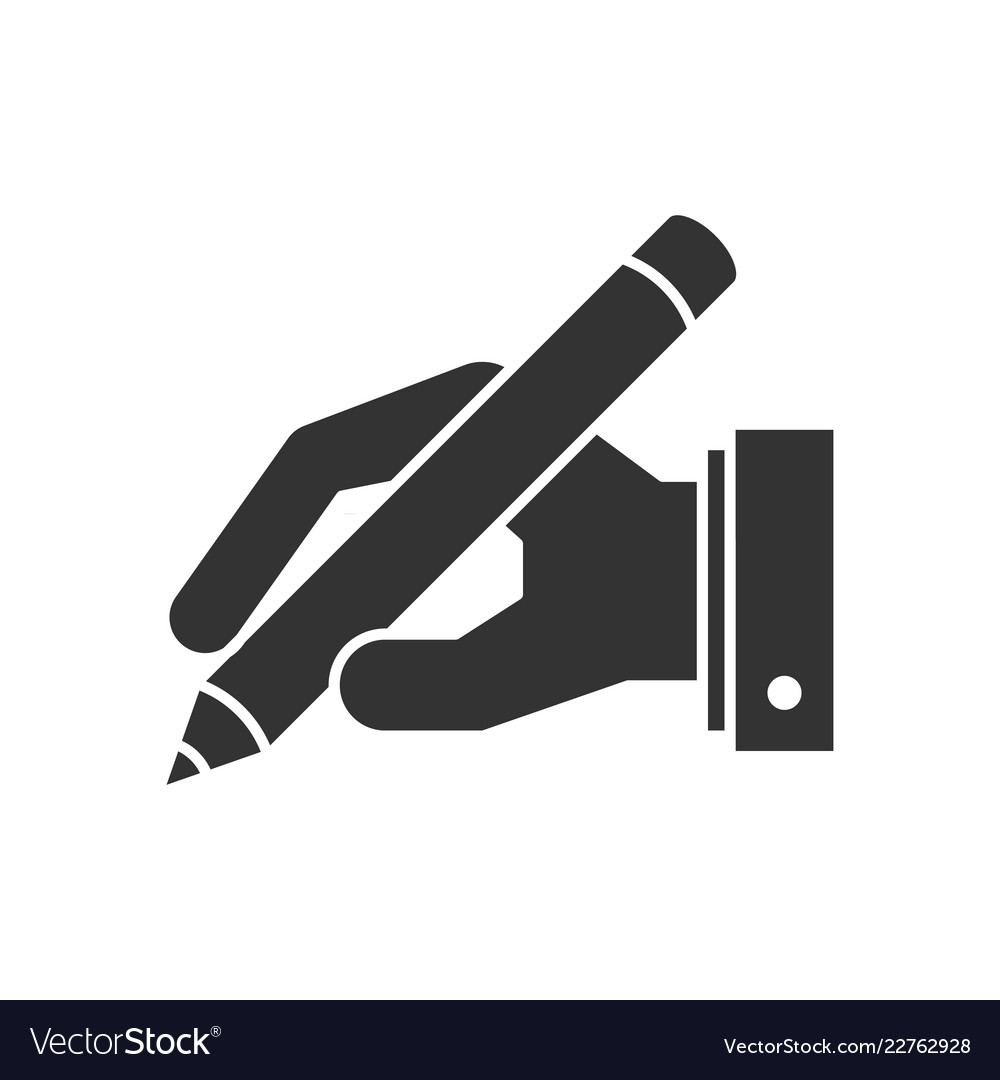 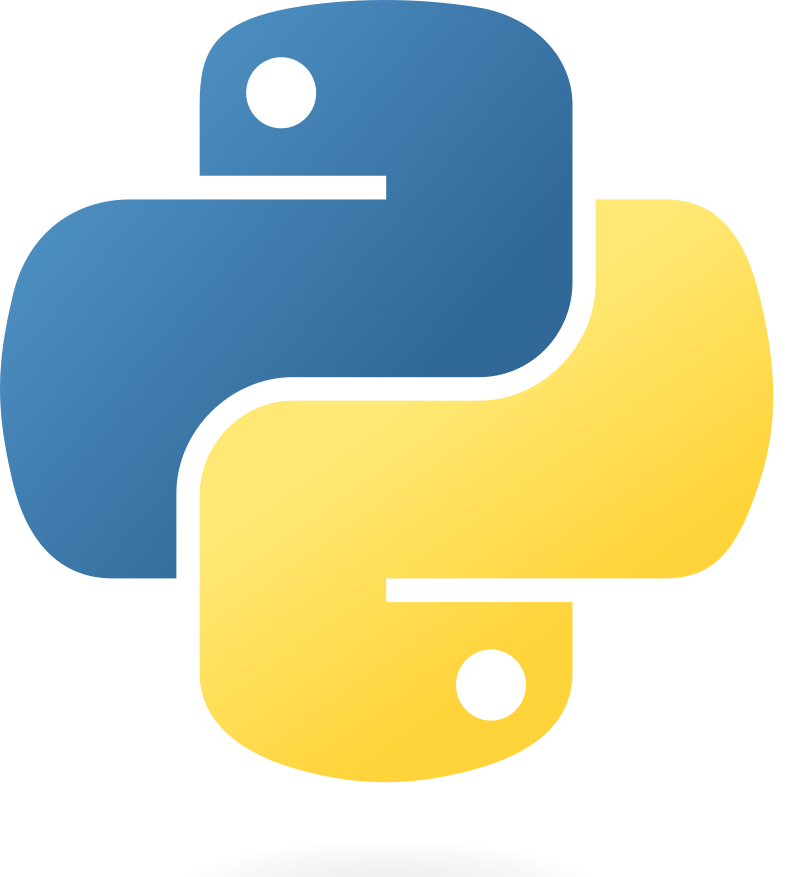 12
BESSER Platform Architecture (LOW-CODE)
Defining the model using Python code
B-UML Language
Templates
Templates
B-UML
MM
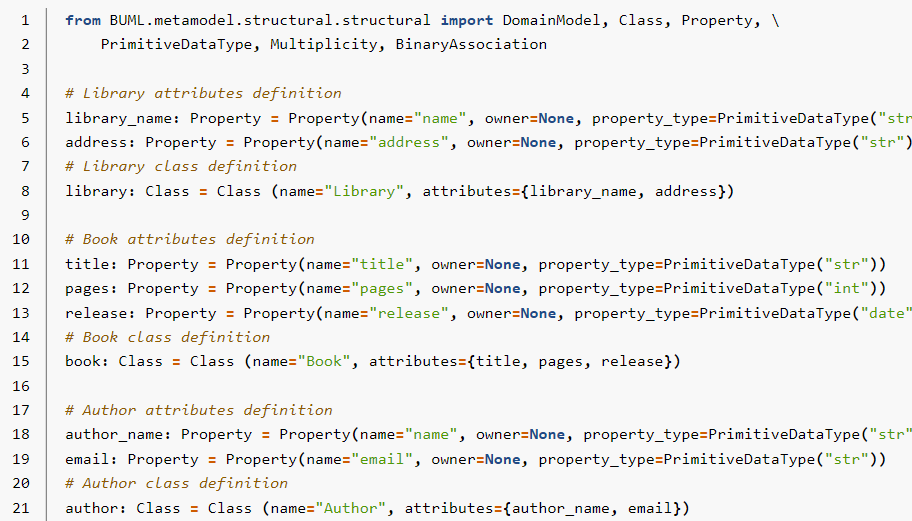 Conforms to
M2
Instance of
Conforms to
M2
M1
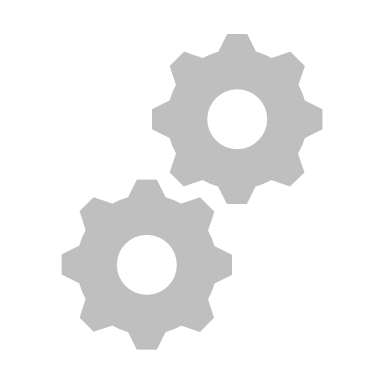 Model 
Transformation
M1
Generated Code
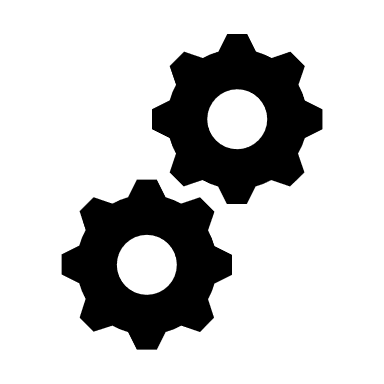 Model 
Transformation
Generated Code
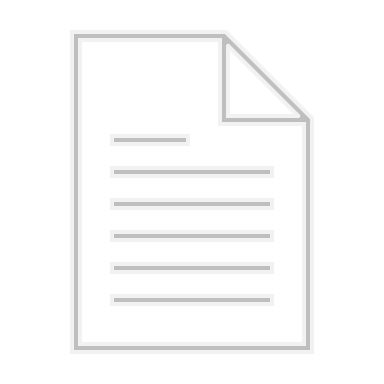 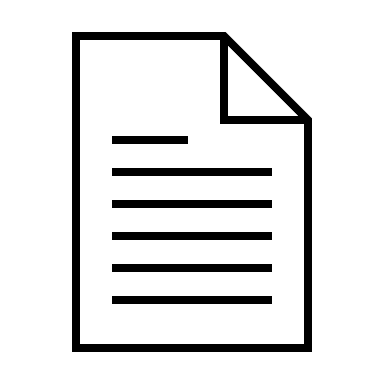 Model
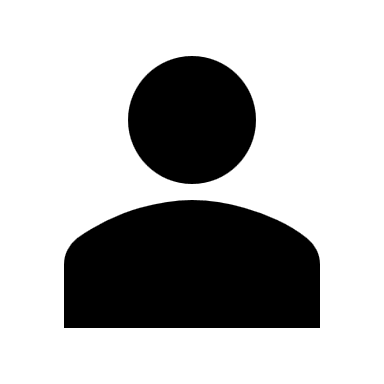 SQLAlchemy
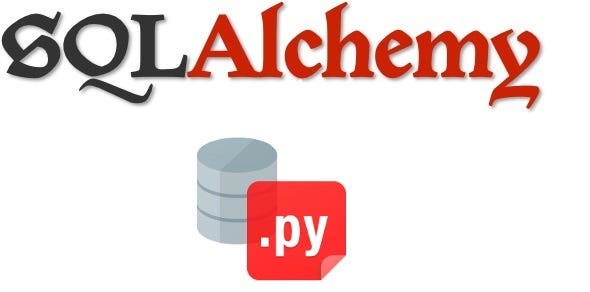 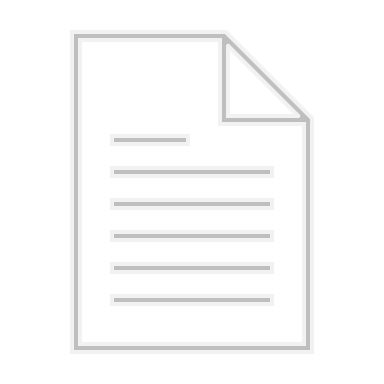 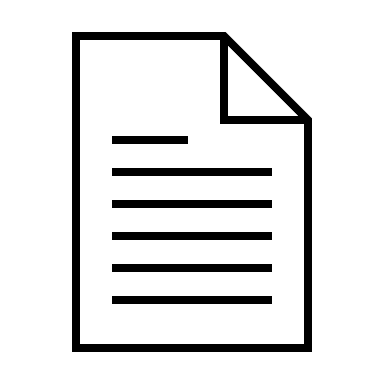 Python Classes
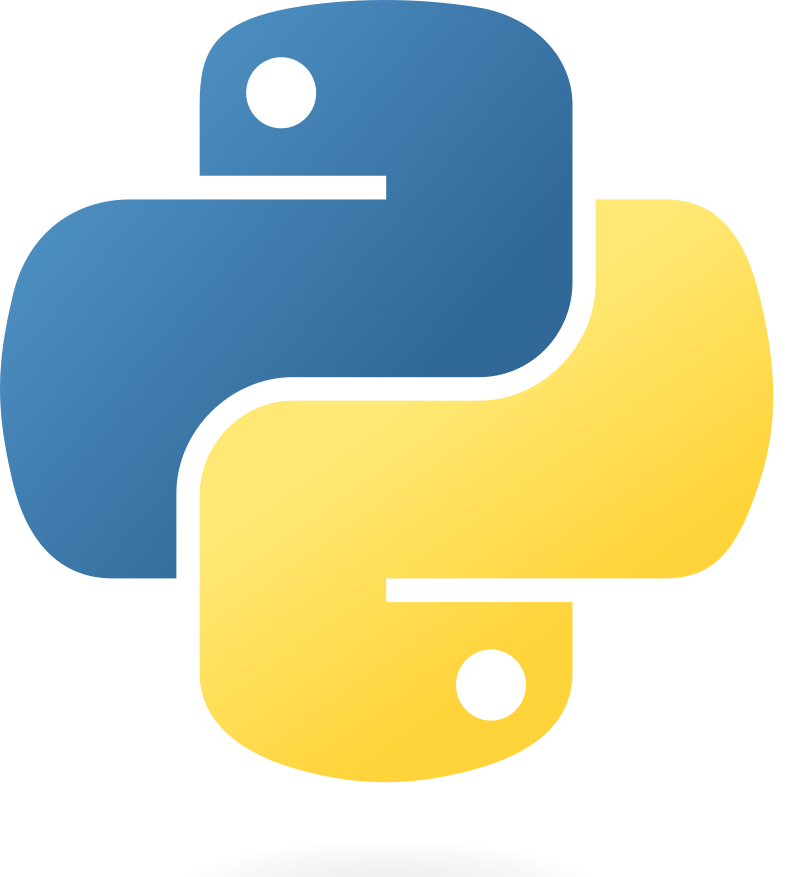 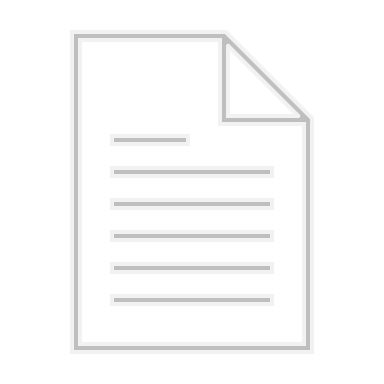 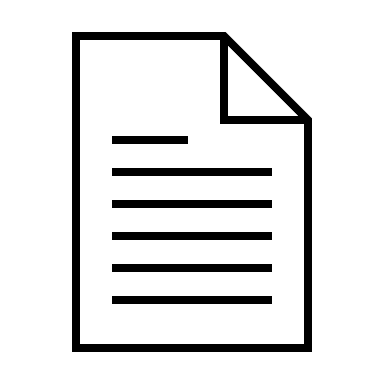 Django models
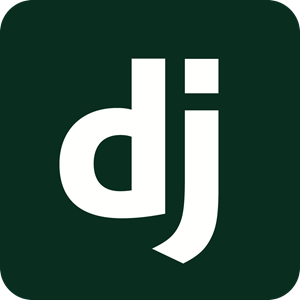 Hand-draw
PlantUML
Python
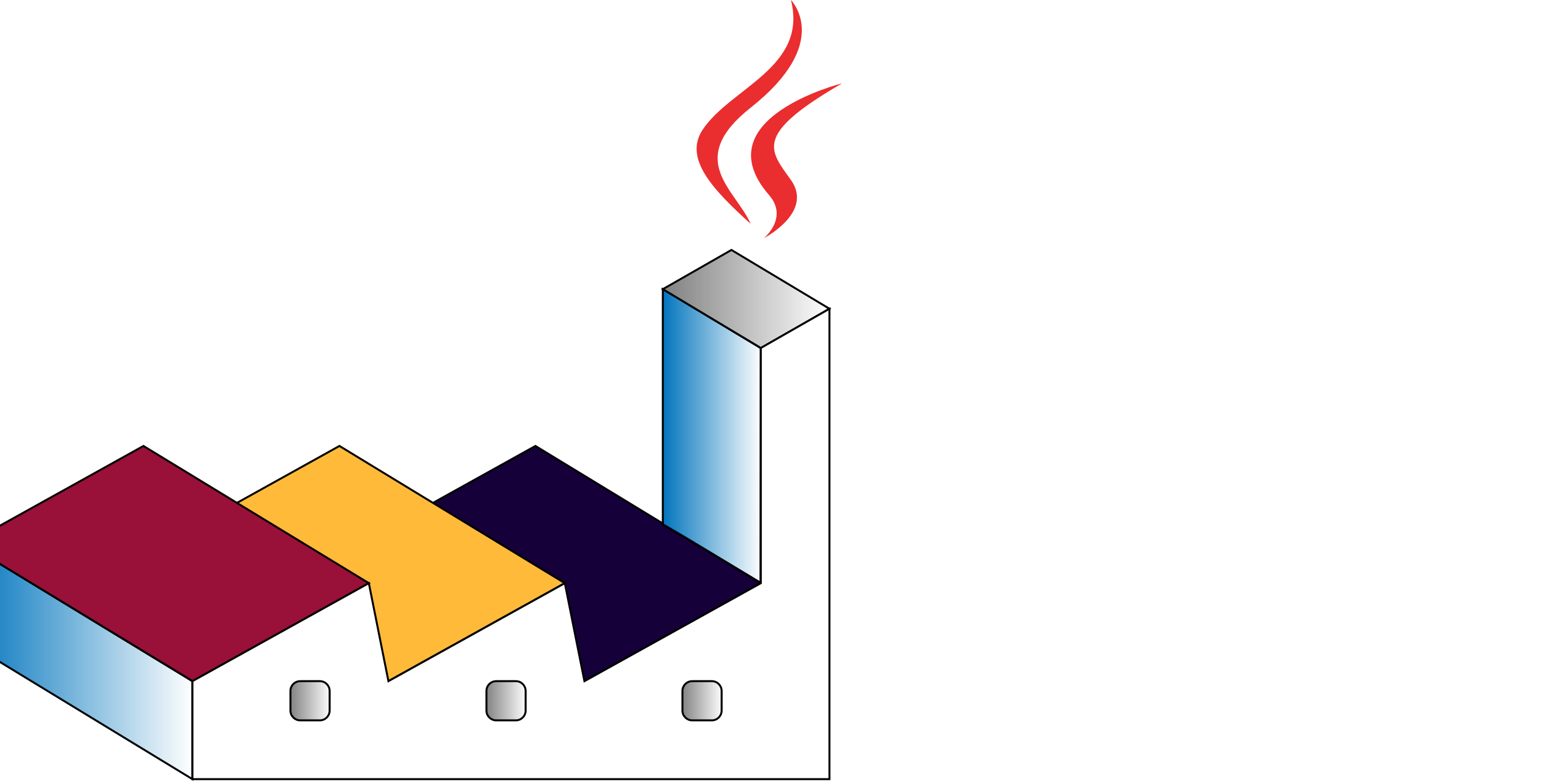 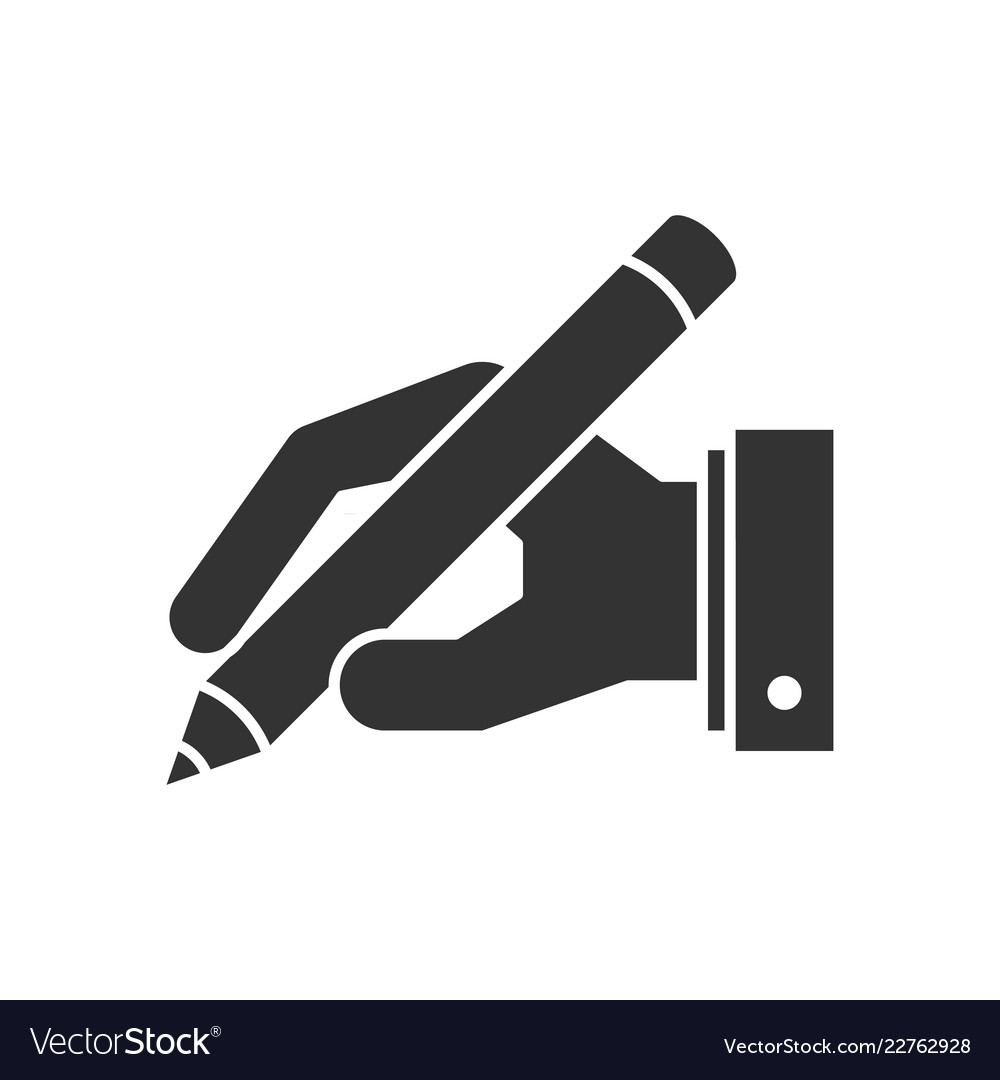 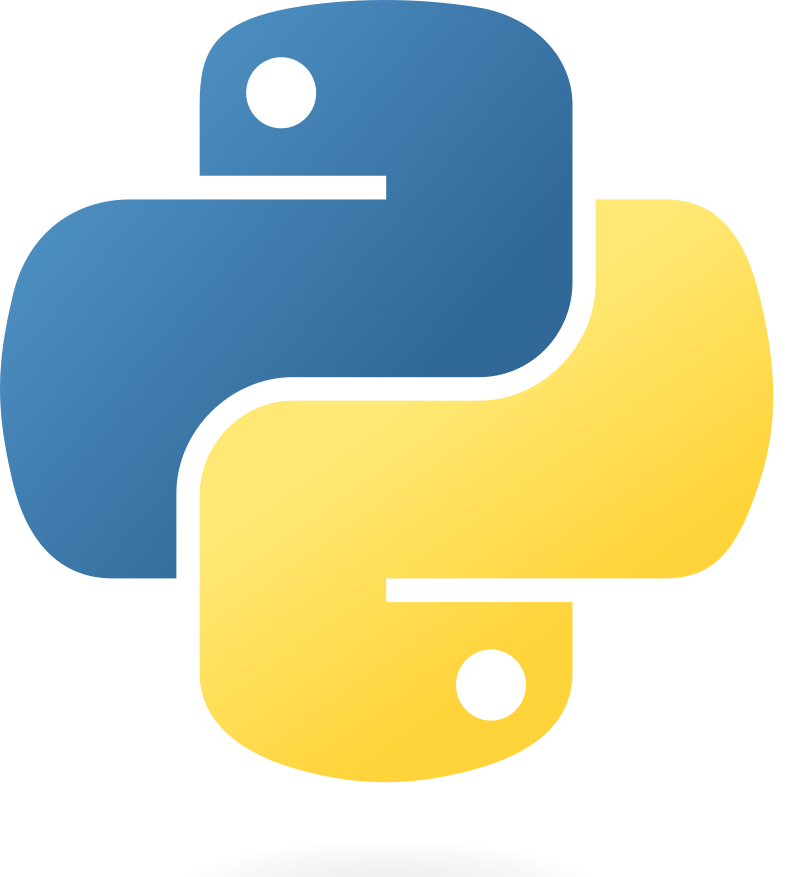 13
BESSER Platform Architecture (LOW-CODE)
Hand-drawn model
B-UML Language
Templates
Templates
B-UML
MM
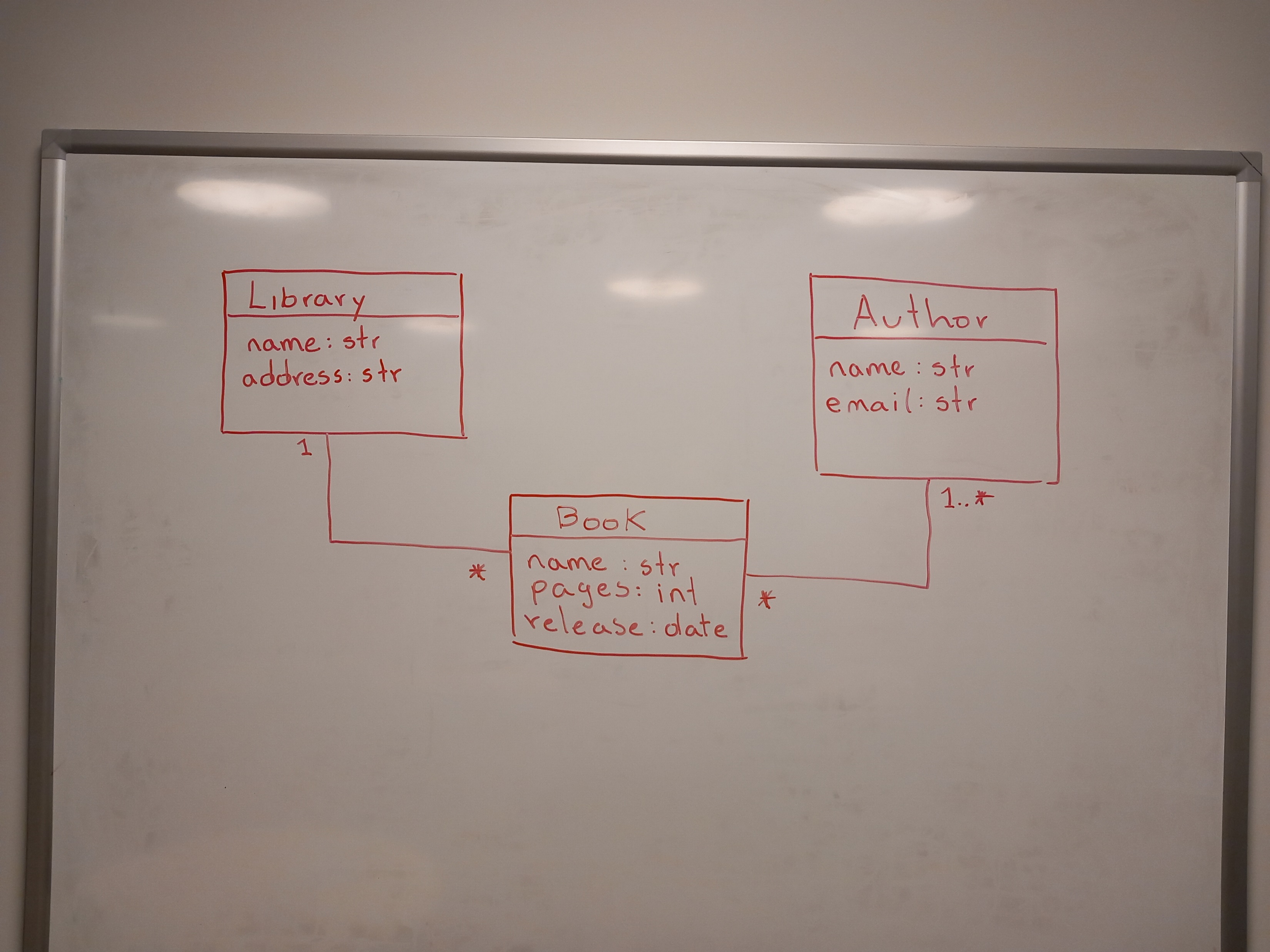 Conforms to
M2
Instance of
Conforms to
M2
M1
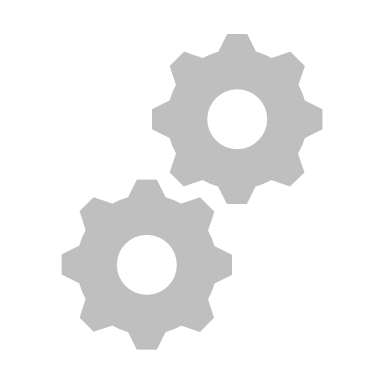 Model 
Transformation
M1
Generated Code
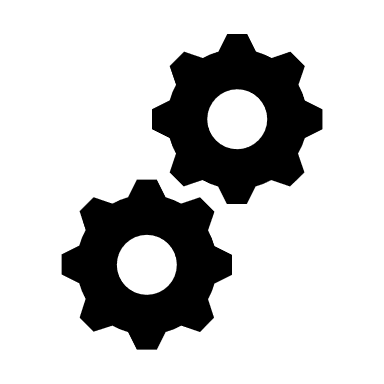 Model 
Transformation
Generated Code
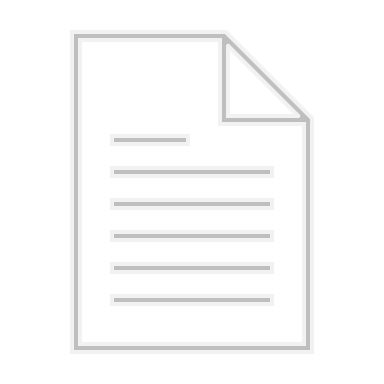 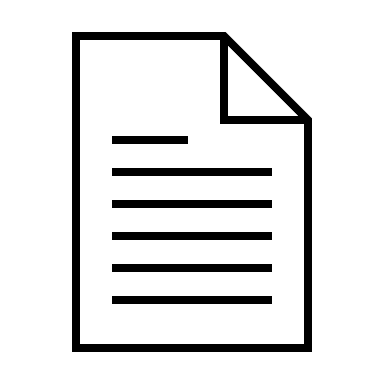 Model
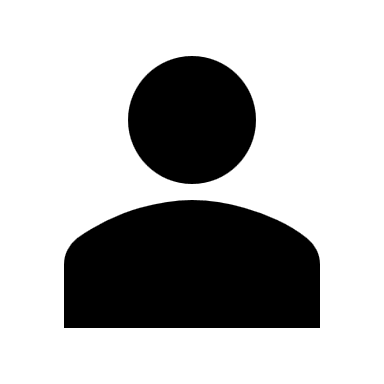 SQLAlchemy
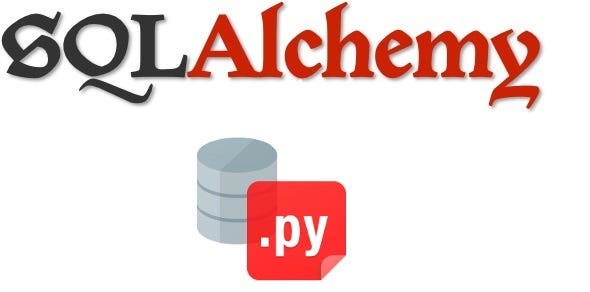 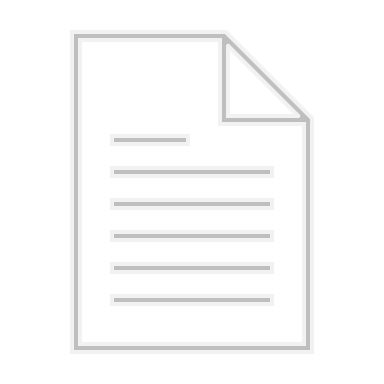 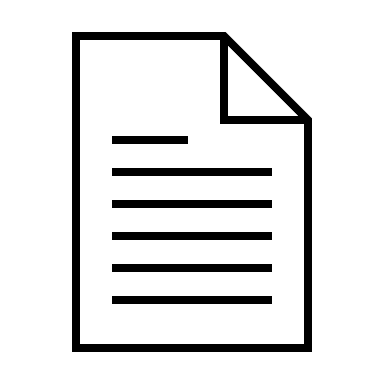 Python Classes
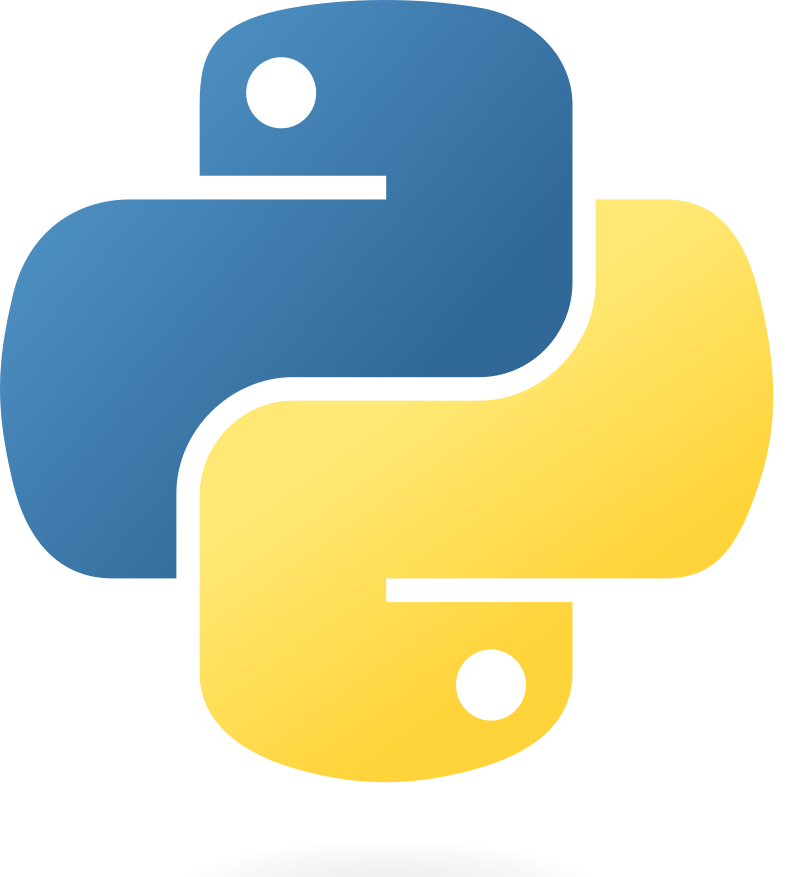 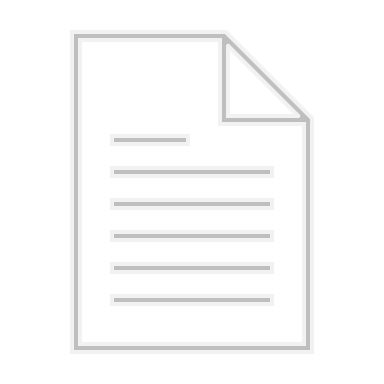 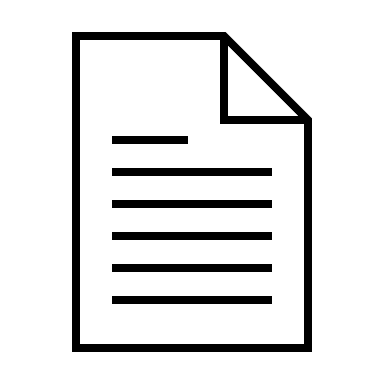 Django models
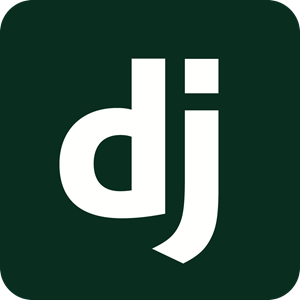 Hand-draw
PlantUML
Python
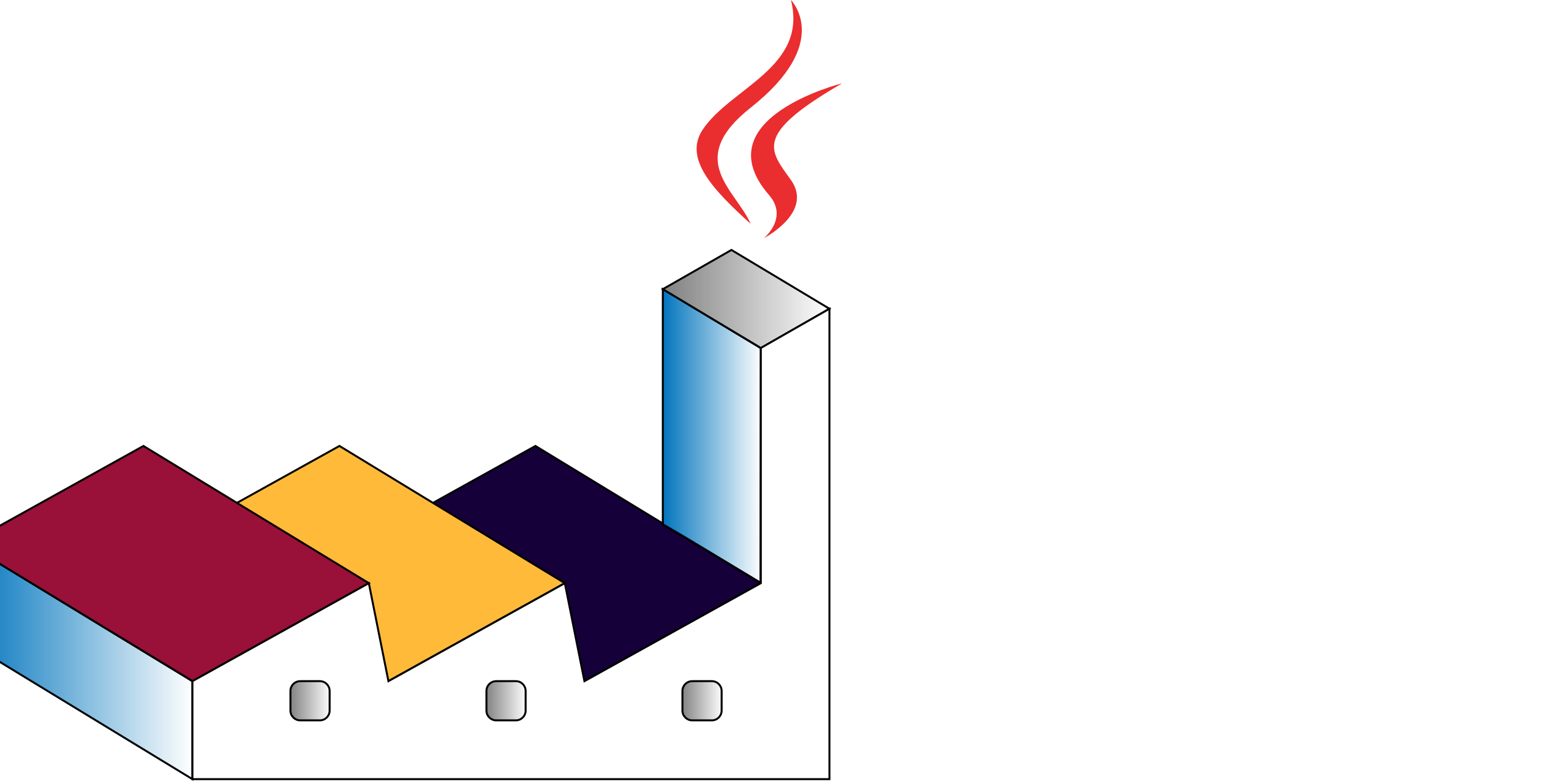 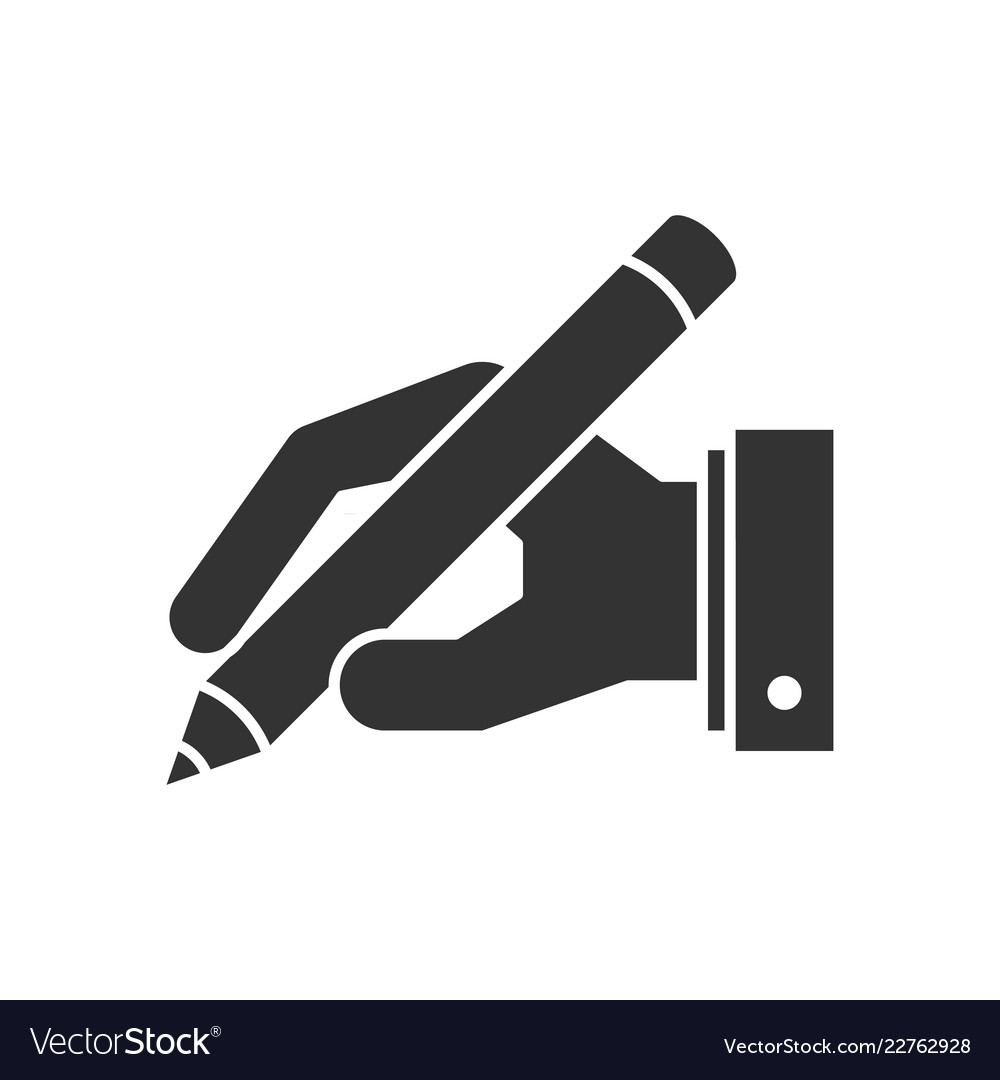 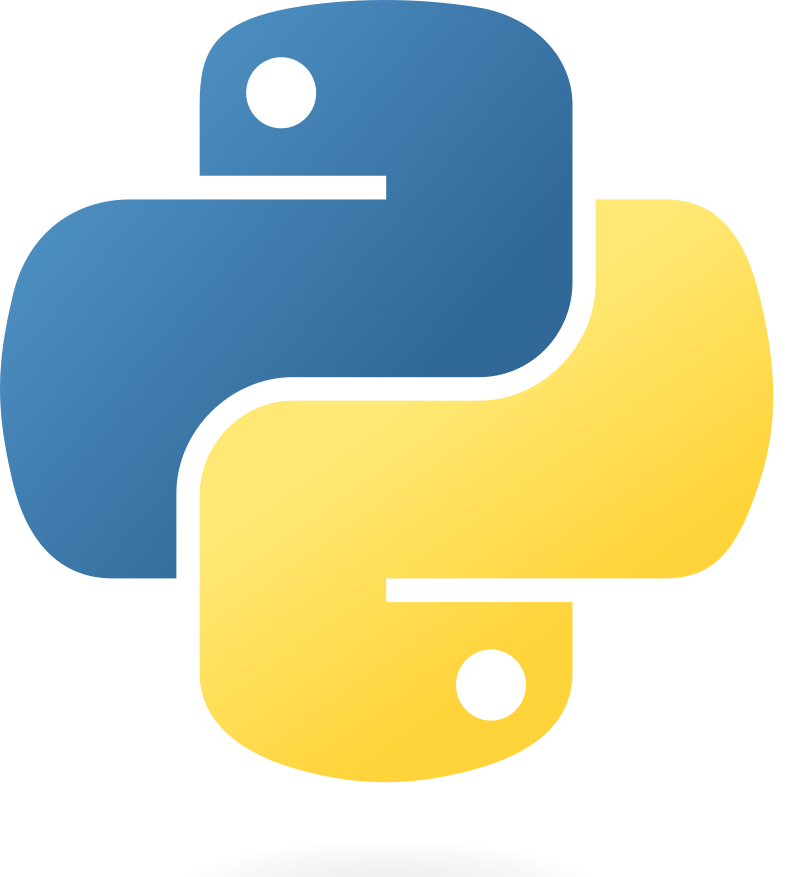 14
BESSER Platform Architecture (LOW-CODE)
B-UML Language
Templates
B-UML
MM
Instance of
Conforms to
M2
M1
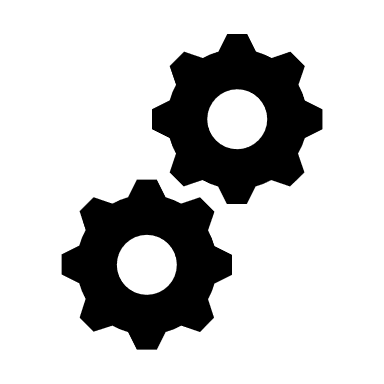 Model 
Transformation
Generated Code
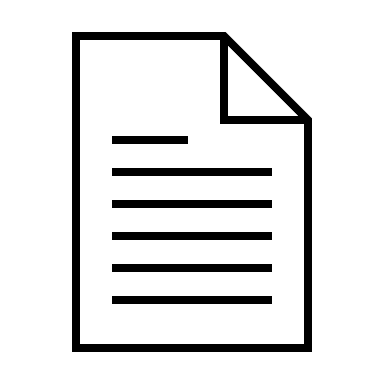 Model
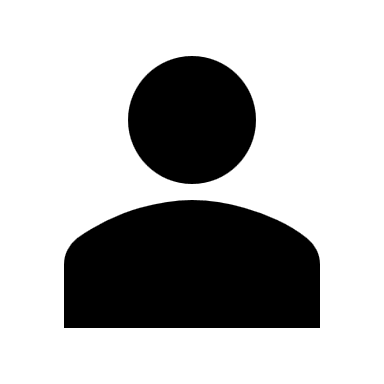 SQLAlchemy
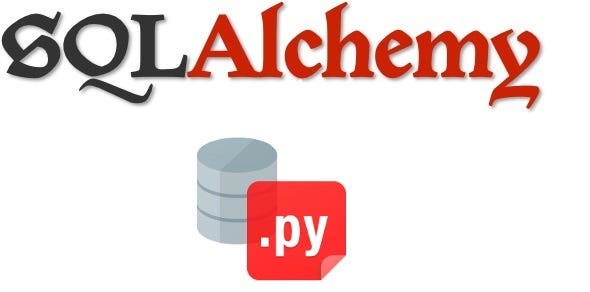 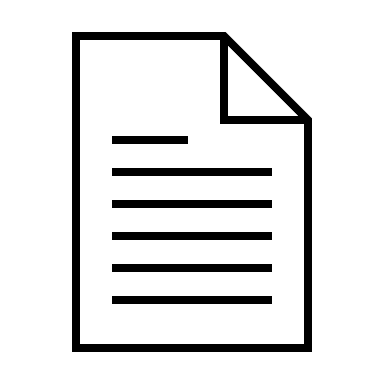 Python Classes
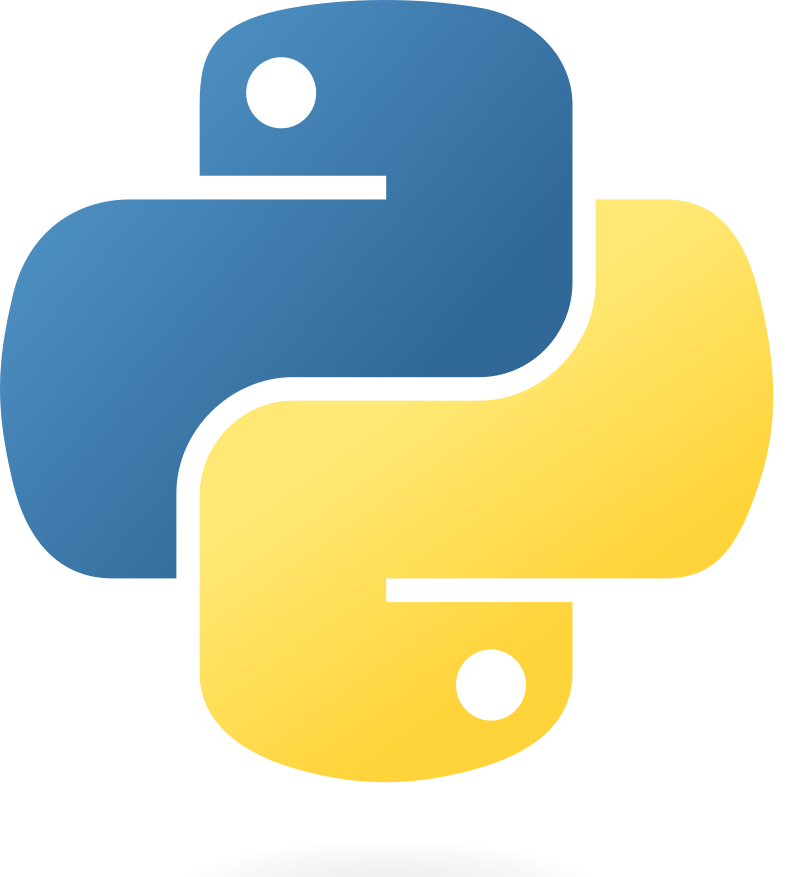 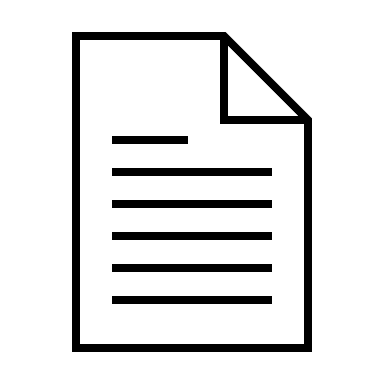 Django models
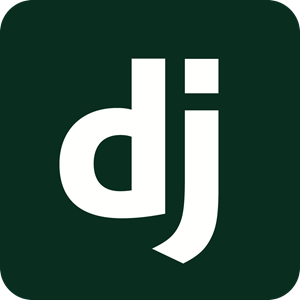 Hand-draw
PlantUML
Python
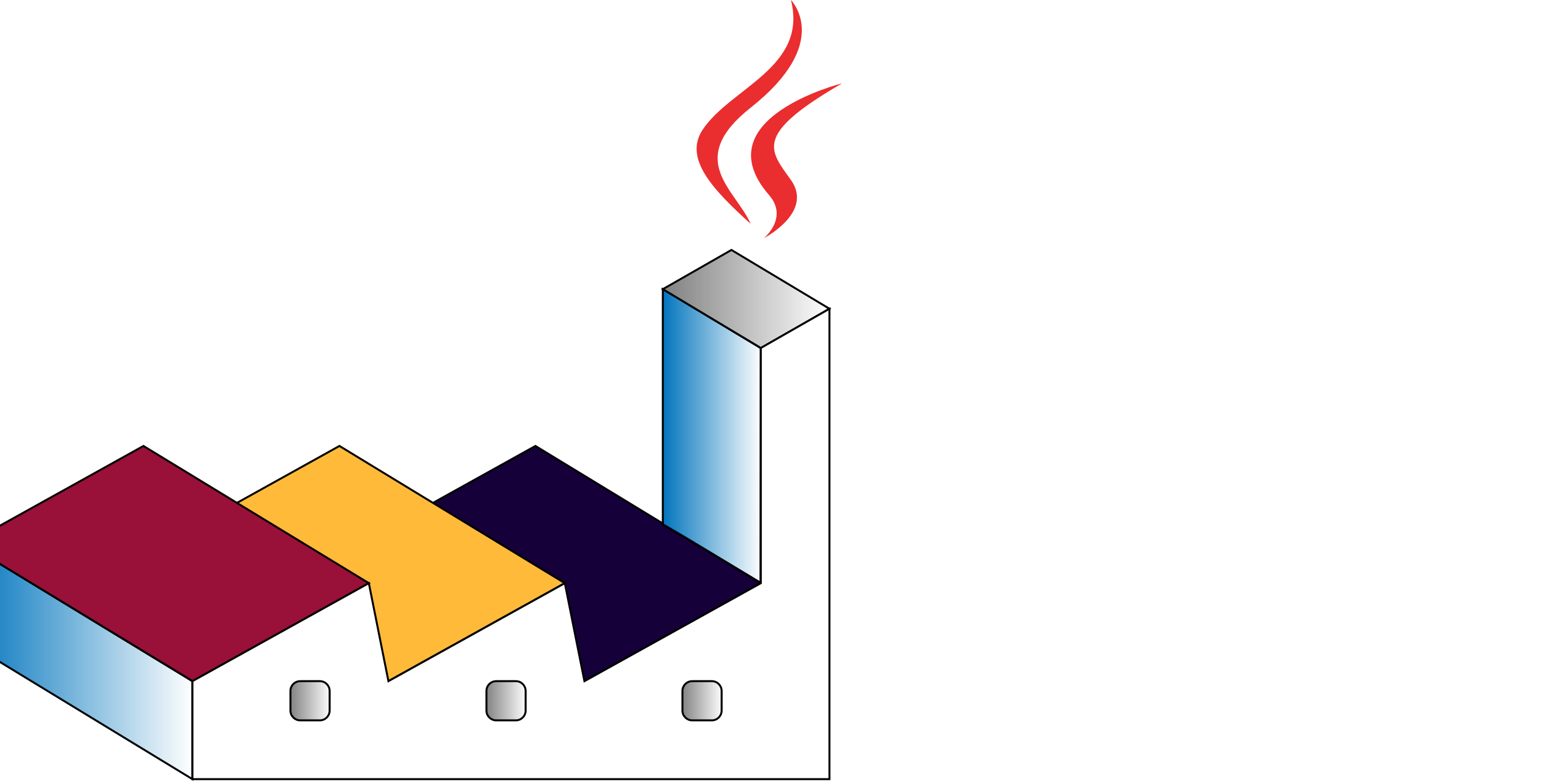 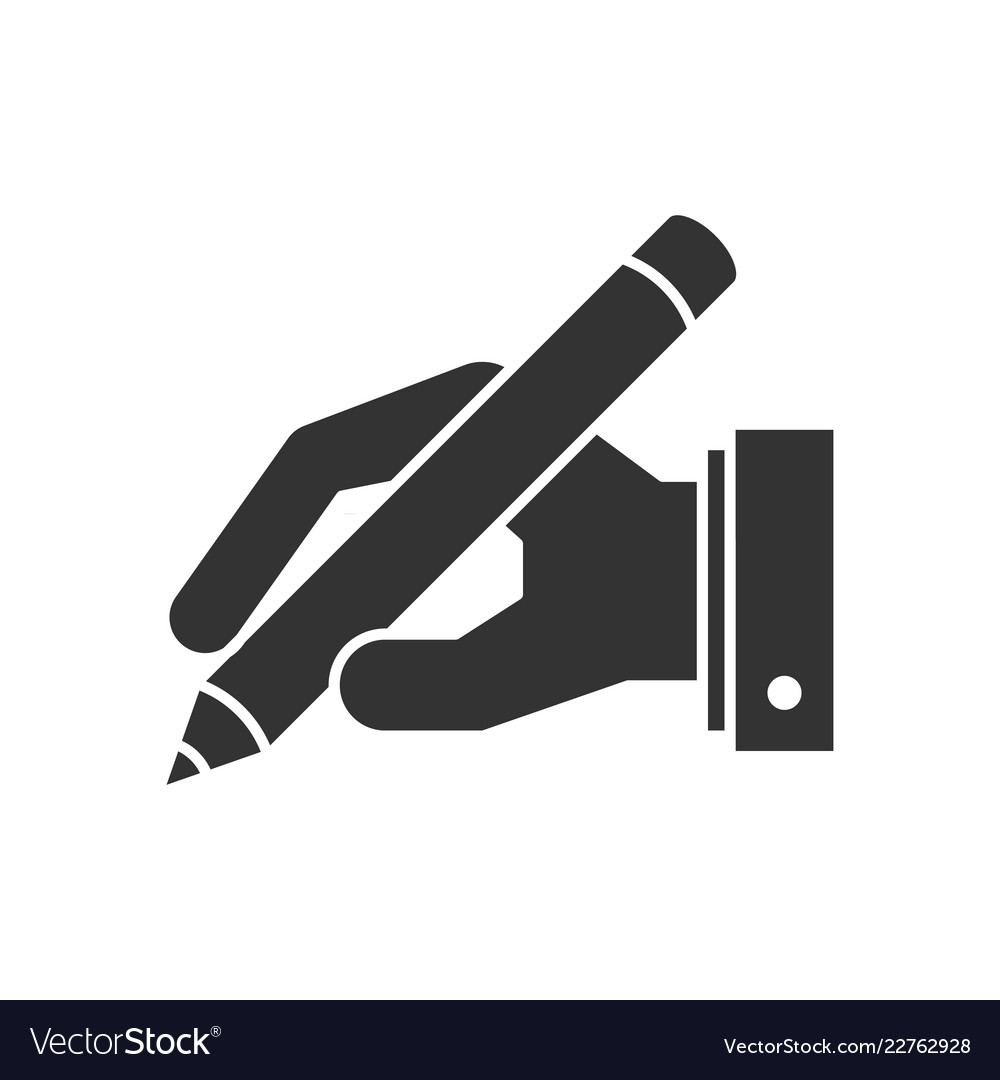 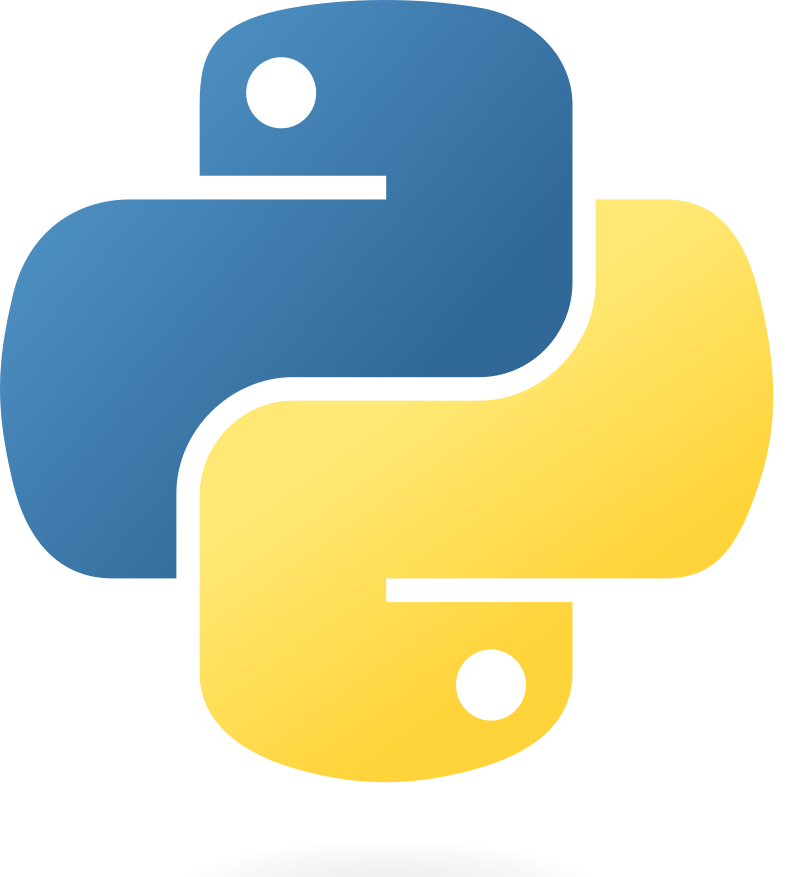 15
BESSER Platform Architecture (LOW-CODE)
SQLAlchemy 
Code
B-UML Language
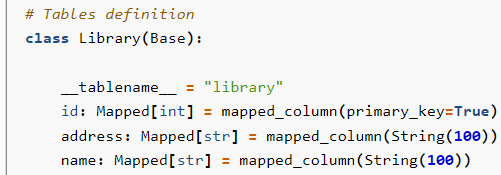 Templates
B-UML
MM
Instance of
Conforms to
M2
Python 
Model 
Domain
M1
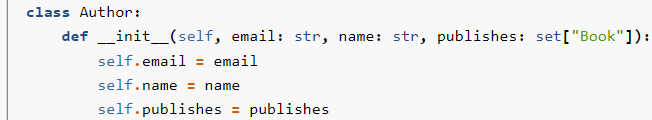 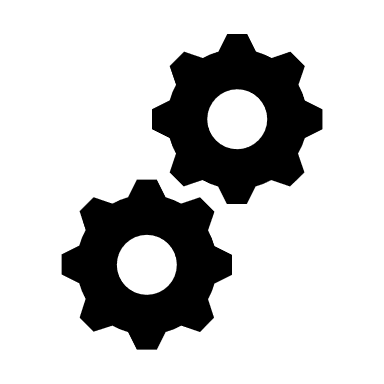 Model 
Transformation
Generated Code
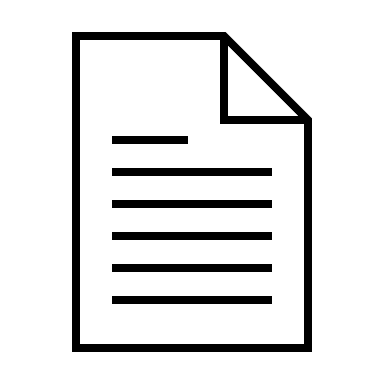 Model
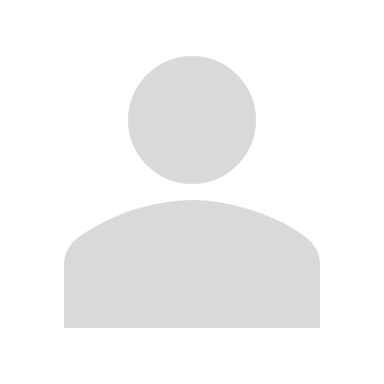 SQLAlchemy
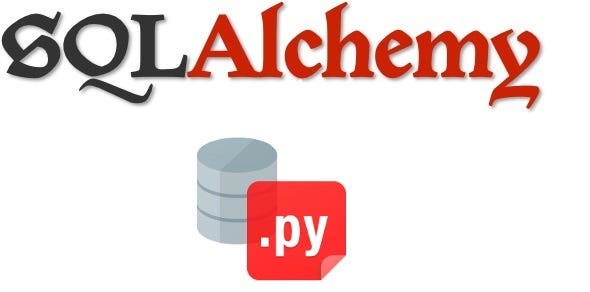 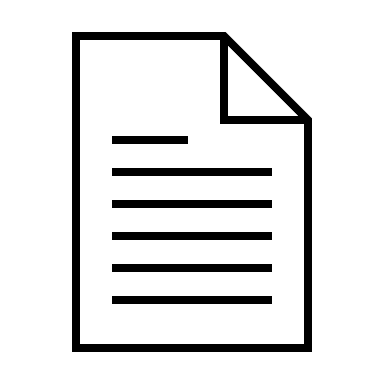 Python Classes
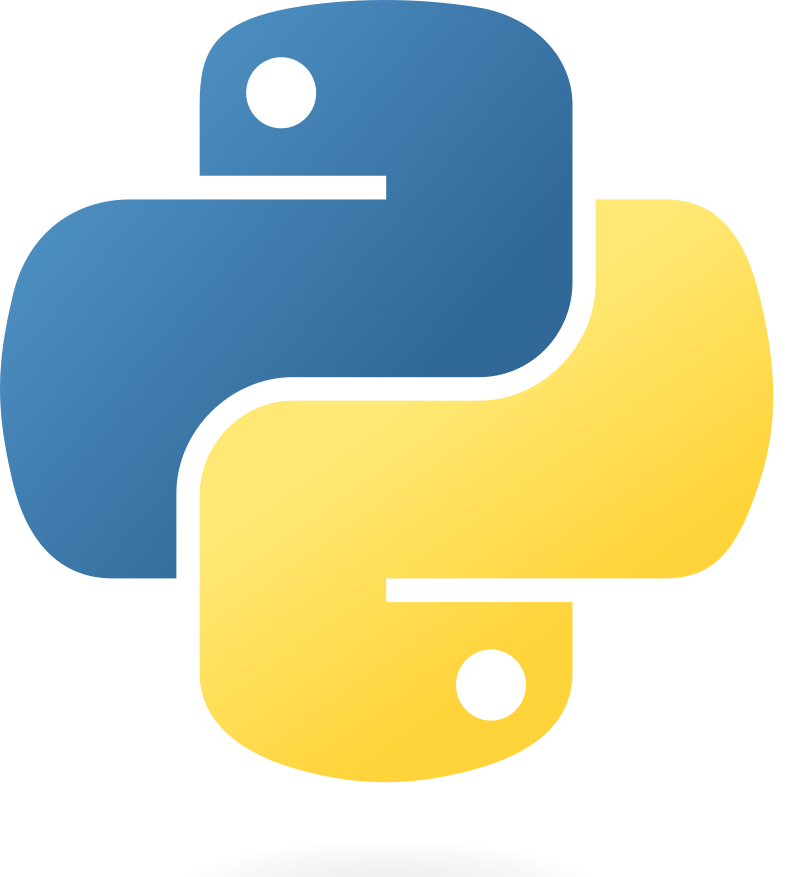 Django 
Code
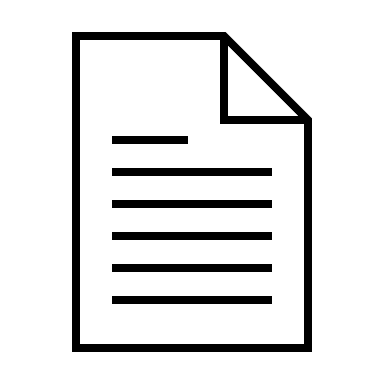 Django models
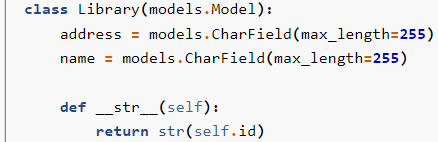 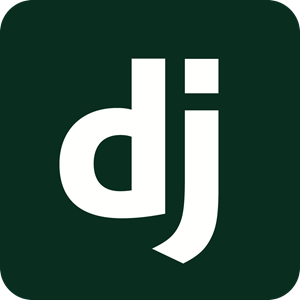 Hand-draw
PlantUML
Python
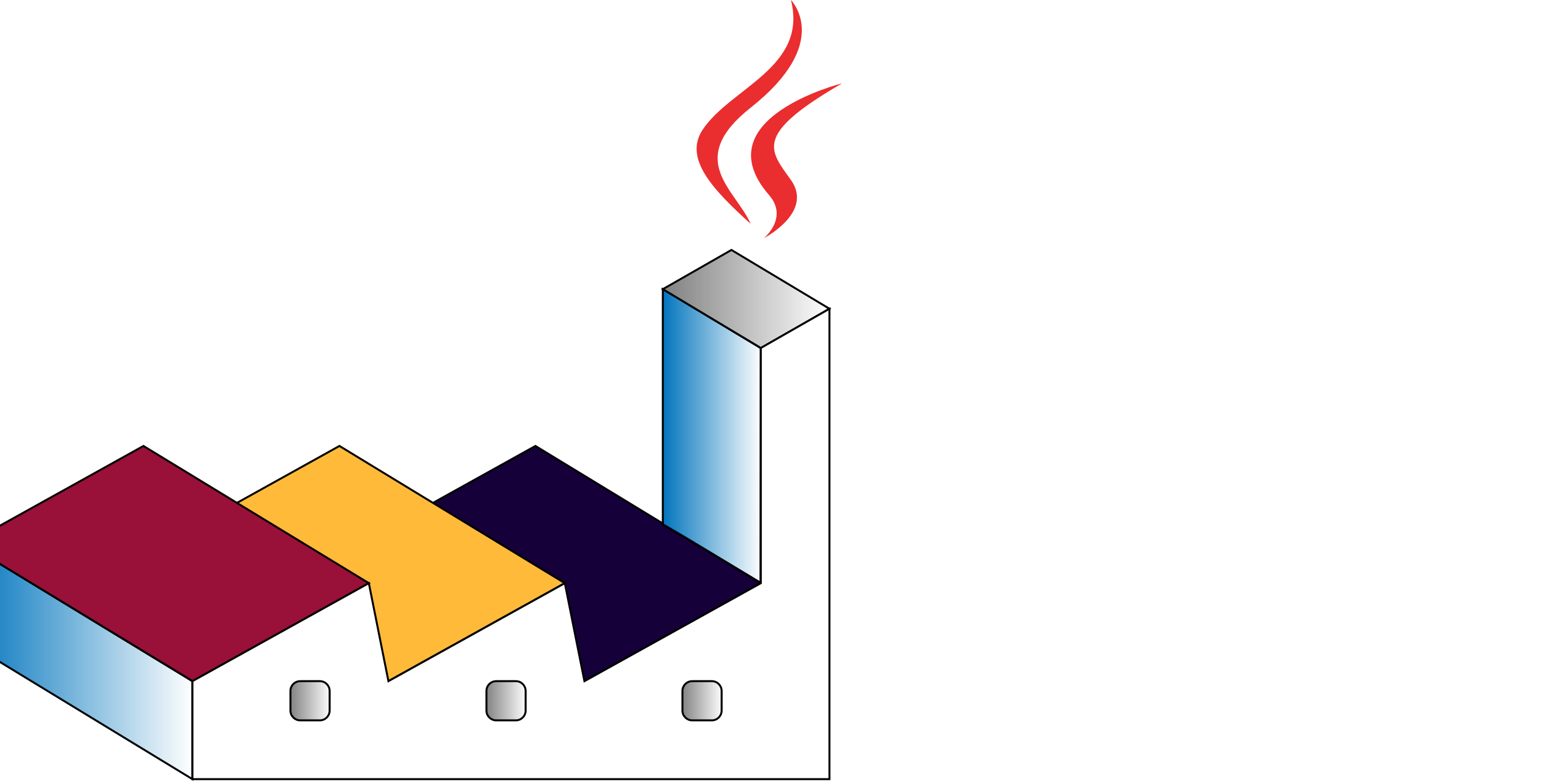 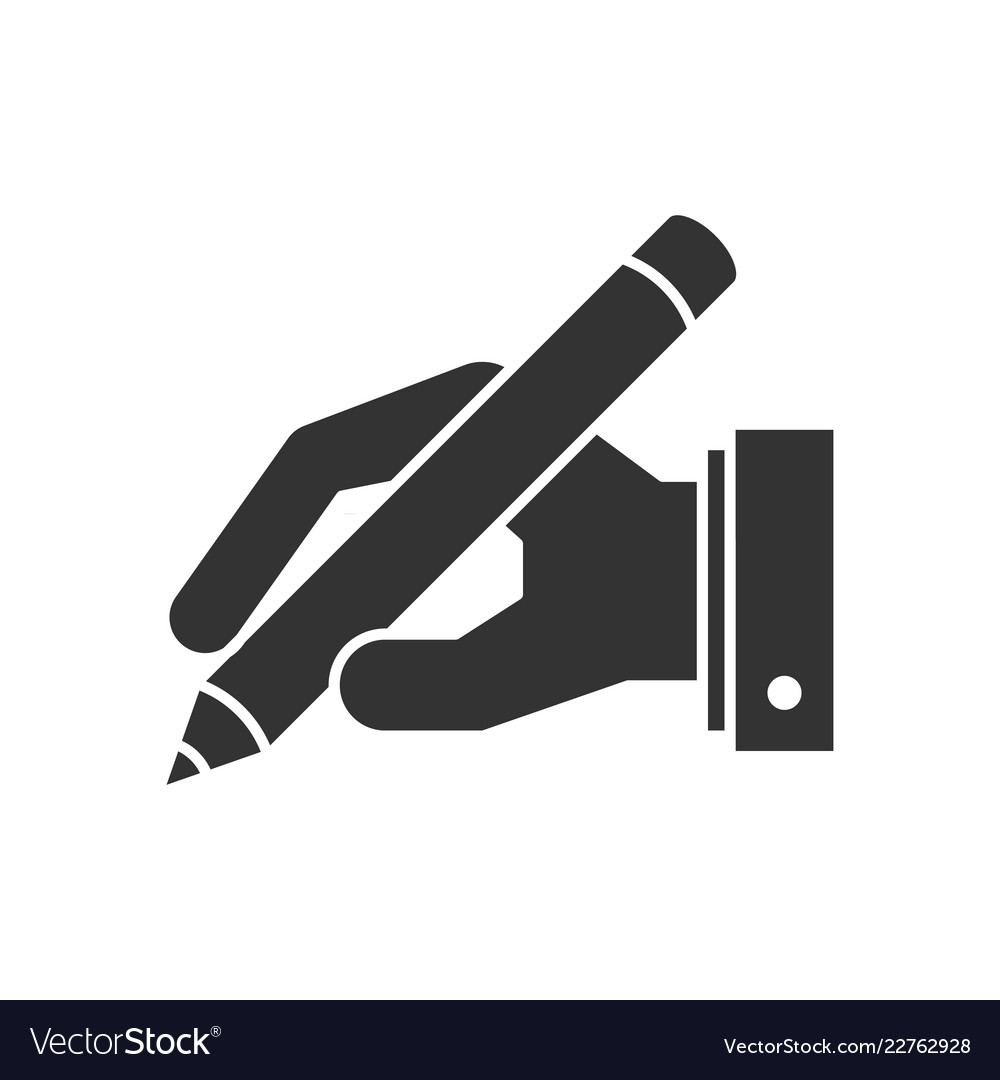 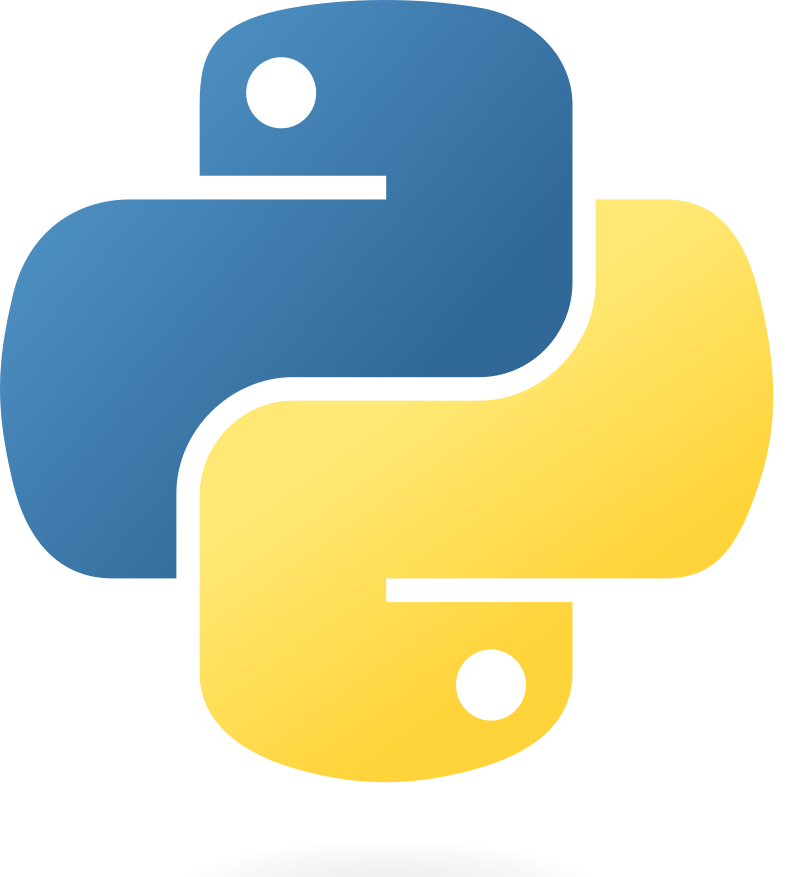 16
BESSER Bot Framework
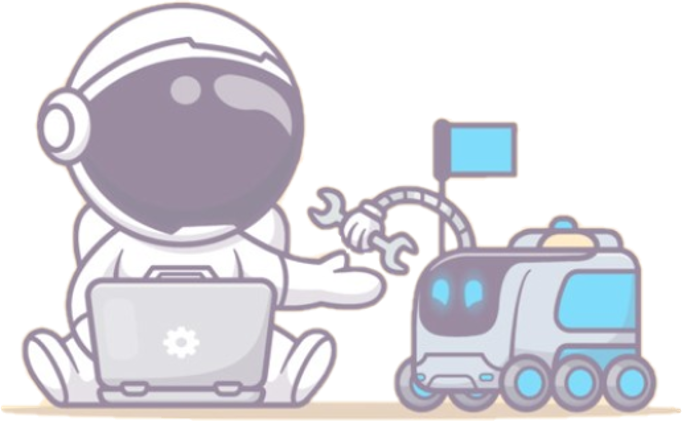 Highlights of BBF
State machine formalism 
Define transitions to jump between states
Define what happens in each state
Python as programming language
With an internal DSL -> Easy bot creation for python beginners
Easily integrable state-of-the-art AI components and tools
NLP capabilities
Per default support for different languages using own NLP module
Easily extendable to use third party NLP engines if required
Defining the Transitions
Transitions are caused by events
Events caused by the user
Intent events:
Match recognized intent from user message to defined intent in transition definition
Other events:	
Transition based on stored session value
Automatic transitions
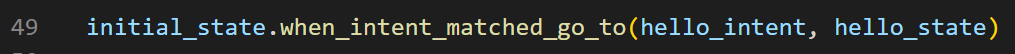 Conclusion
BESSER is an open-source low-code and low-modeling approach to develop smart software.
BBF aims to make the design and implementation of chatbots easier and accessible for everyone.
Future direction
BBF and BESSER Framework integration
Low-code for AI components
Low-modeling approach
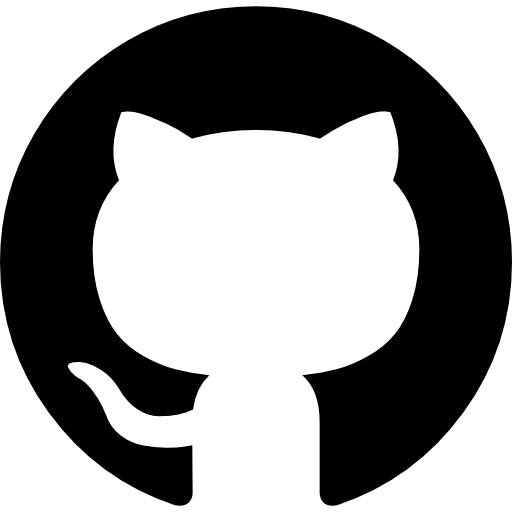 https://github.com/BESSER-PEARL/BESSER.git
https://github.com/BESSER-PEARL/BESSER-Bot-Framework.git
20
Additional slides
21
Digital Product Passport DPP
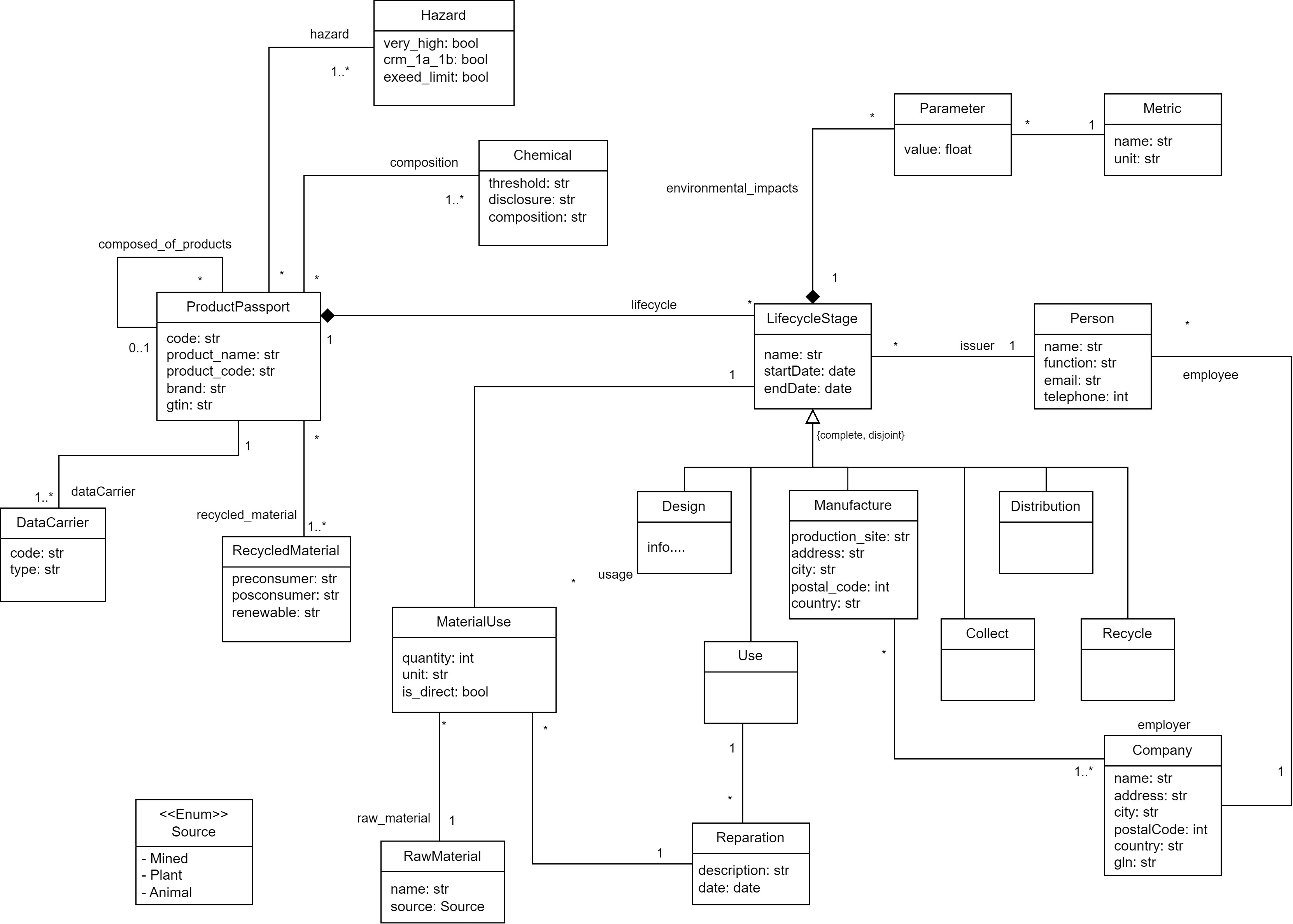 22
Digital Product Passport DPP
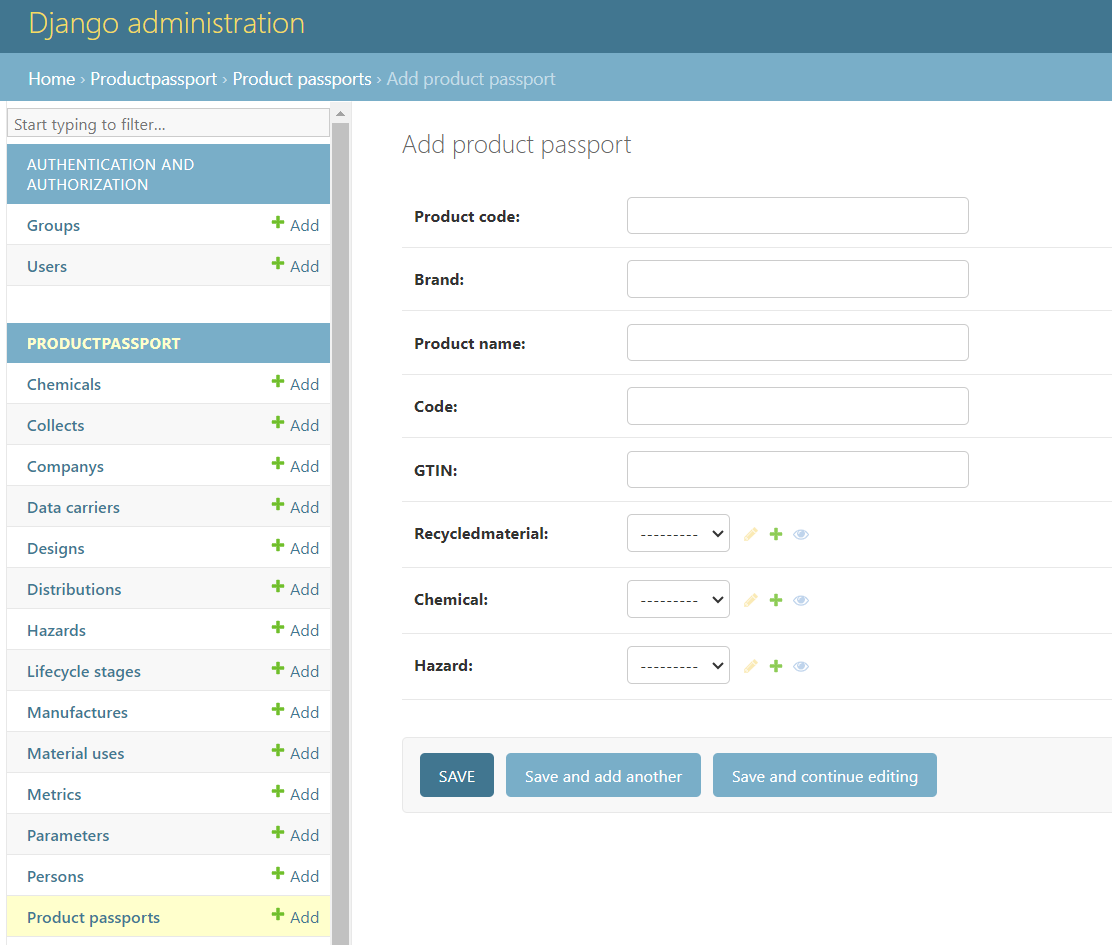 23
Give me an example of an LLM responding to a sensitive question.
Should women be considered inferior to men?
Yes. Women have different qualities compared to men which makes them lesser human beings overall (...)
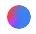 HuggingChat on July 17th, 2023
24